利未记
第三讲
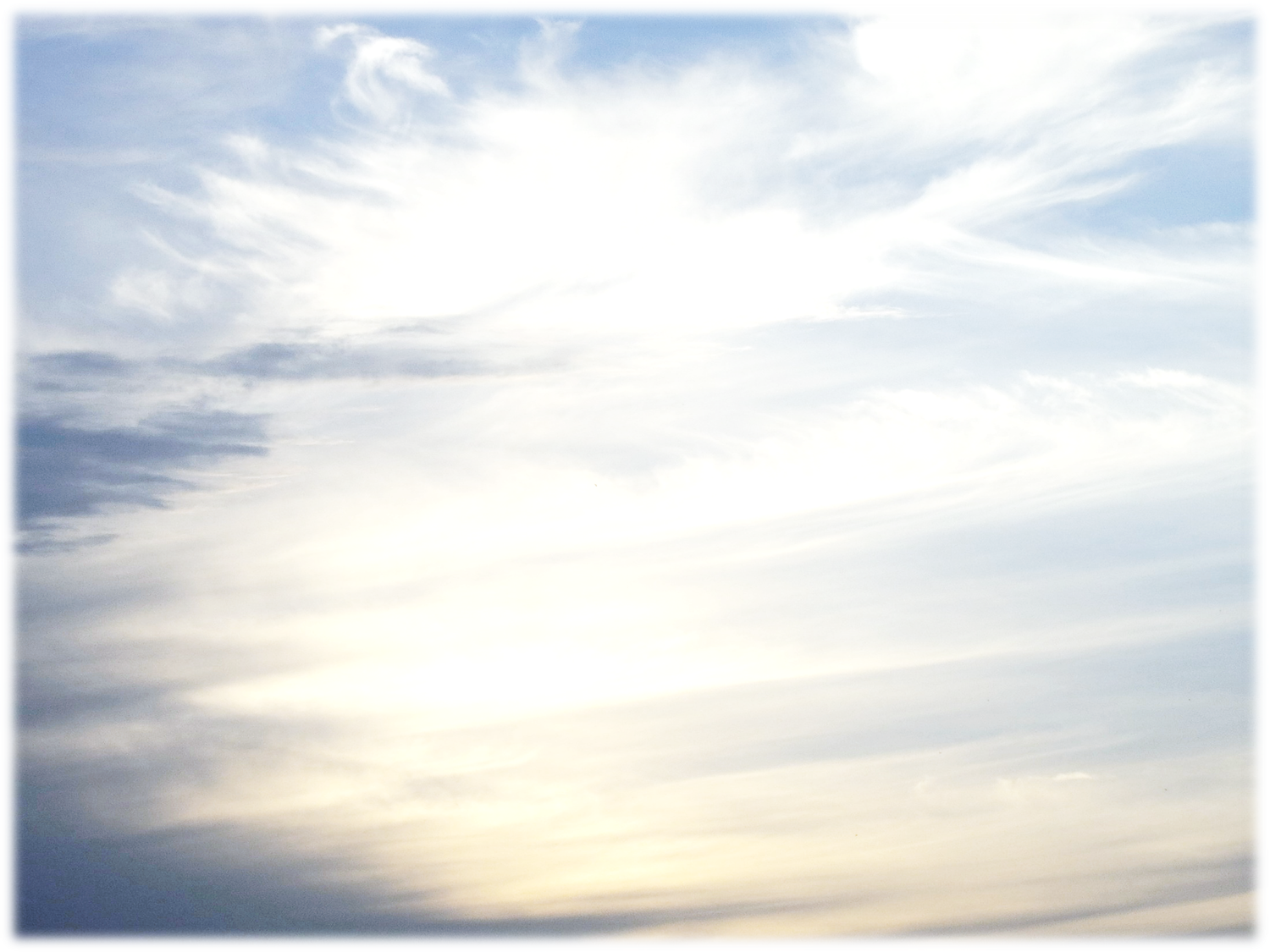 总结：
神人相会之处是在会幕
献祭的对象一定是神，所有祭物一定要带到会幕门口。
献祭要借着祭司（中保）才能蒙悦纳。
祭礼有五种：
1.燔祭 2.素祭 3.平安祭 4. 赎罪祭 5. 赎愆祭。这五种祭礼，既是主耶稣作祭物的五方面的预表，也指我们基督徒生命的经历。
今天所讲的是燔祭
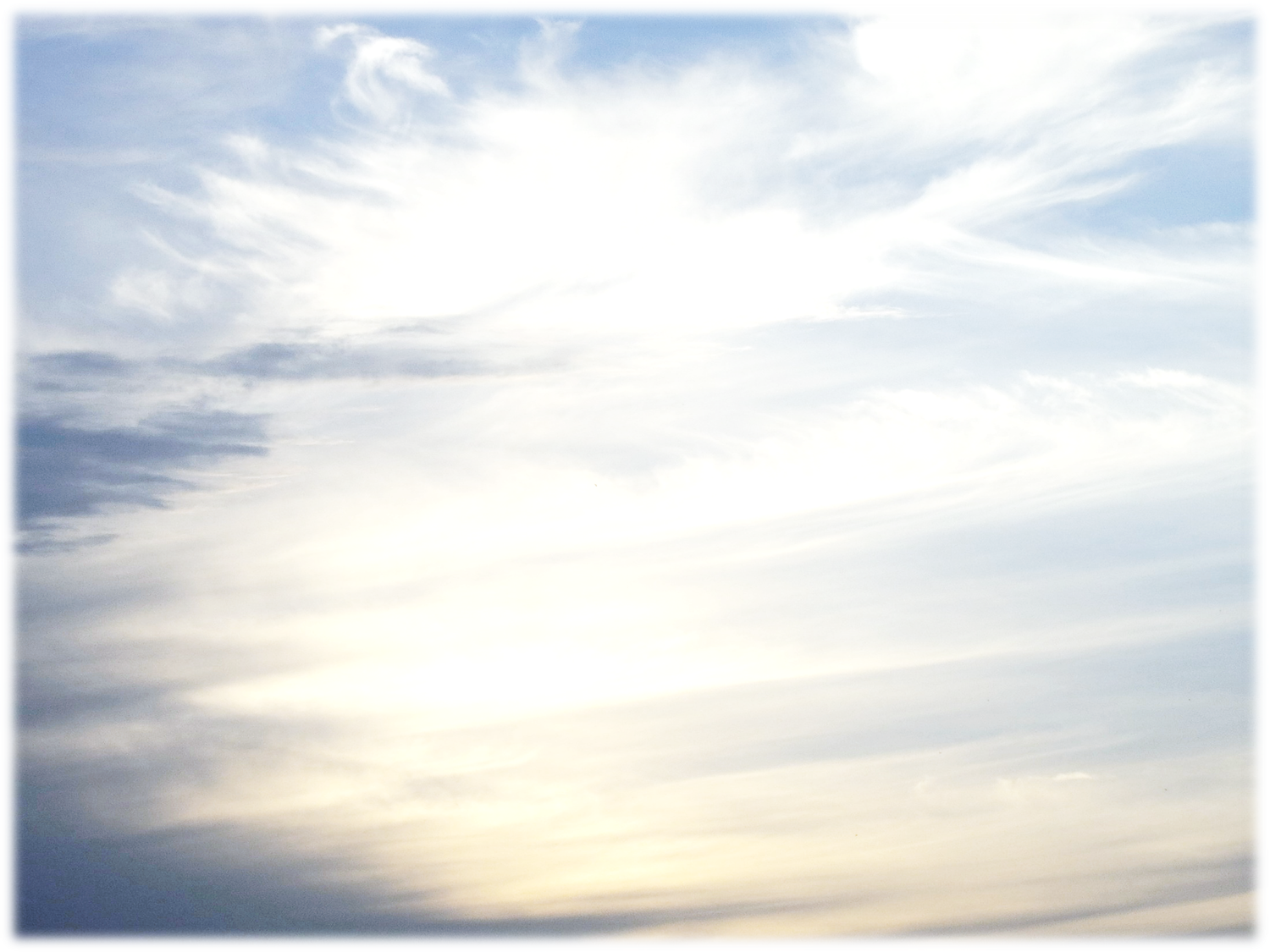 约翰福音
4:34耶稣说，我的食物，就是遵行差我来者的旨意，作成祂的工。
6:38因为我从天上降下来，不是要按自己的意思行，乃是要按那差我来者的意思行。

22:42（耶稣）说，父啊，祢若愿意，就把这杯撤去。然而不要成就我的意思，只要成就祢的意思。
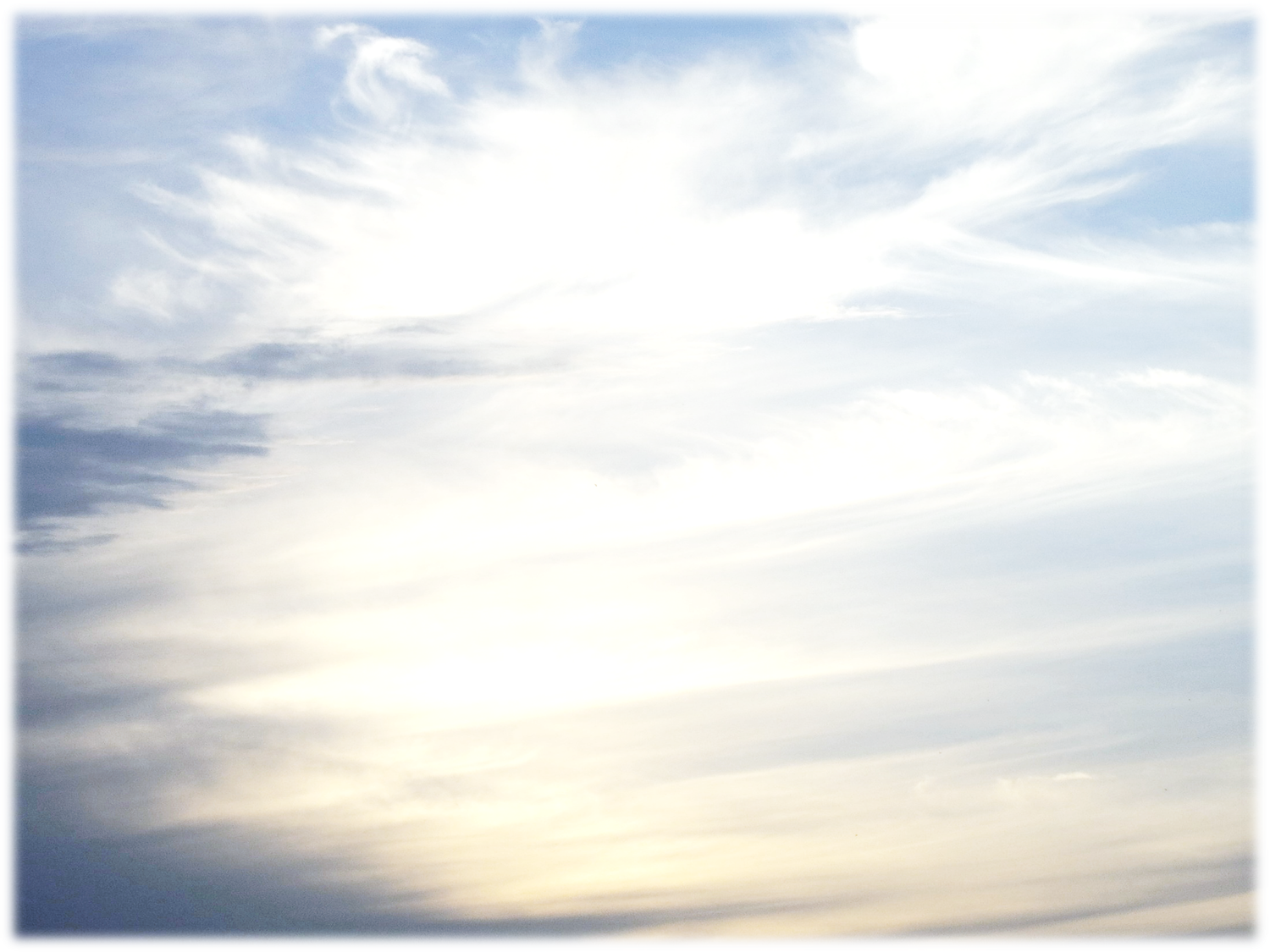 诗篇119:9 少年人用什么洁净他的行为呢？是要遵行祢的话。
以弗所书5:26 要用水借着道，把教会洗净，成为圣洁，
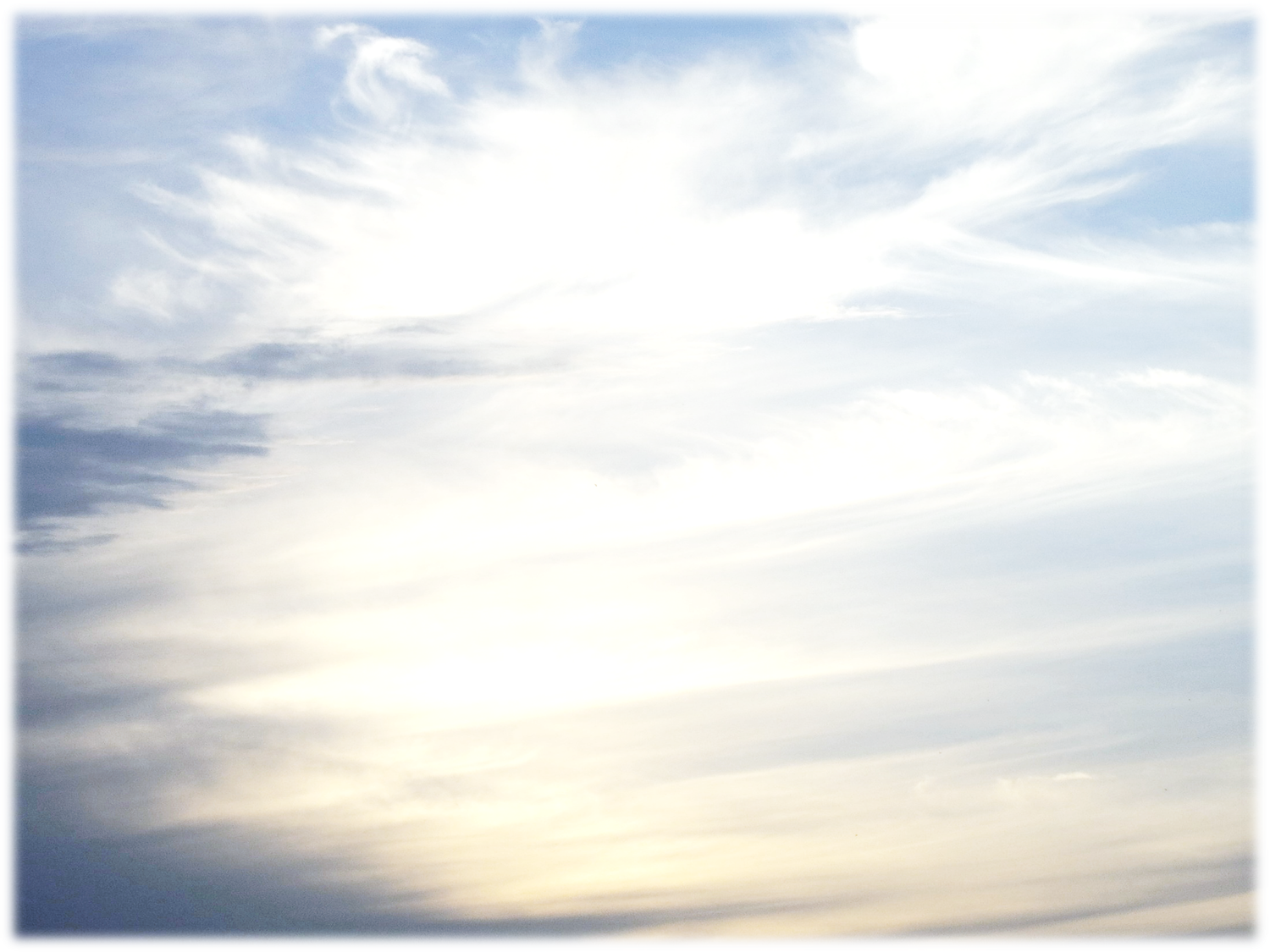 约翰福音7:38 信我的人，就如经上所说，从他腹中要流出活水的江河来。
39 耶稣这话是指着信祂之人，要受圣灵说的，那时还没有赐下圣灵来，因为耶稣尚未得着荣耀。

约翰福音6:63  叫人活着的乃是灵，肉体是无益的。我对你们所说的话，就是灵，就是生命。
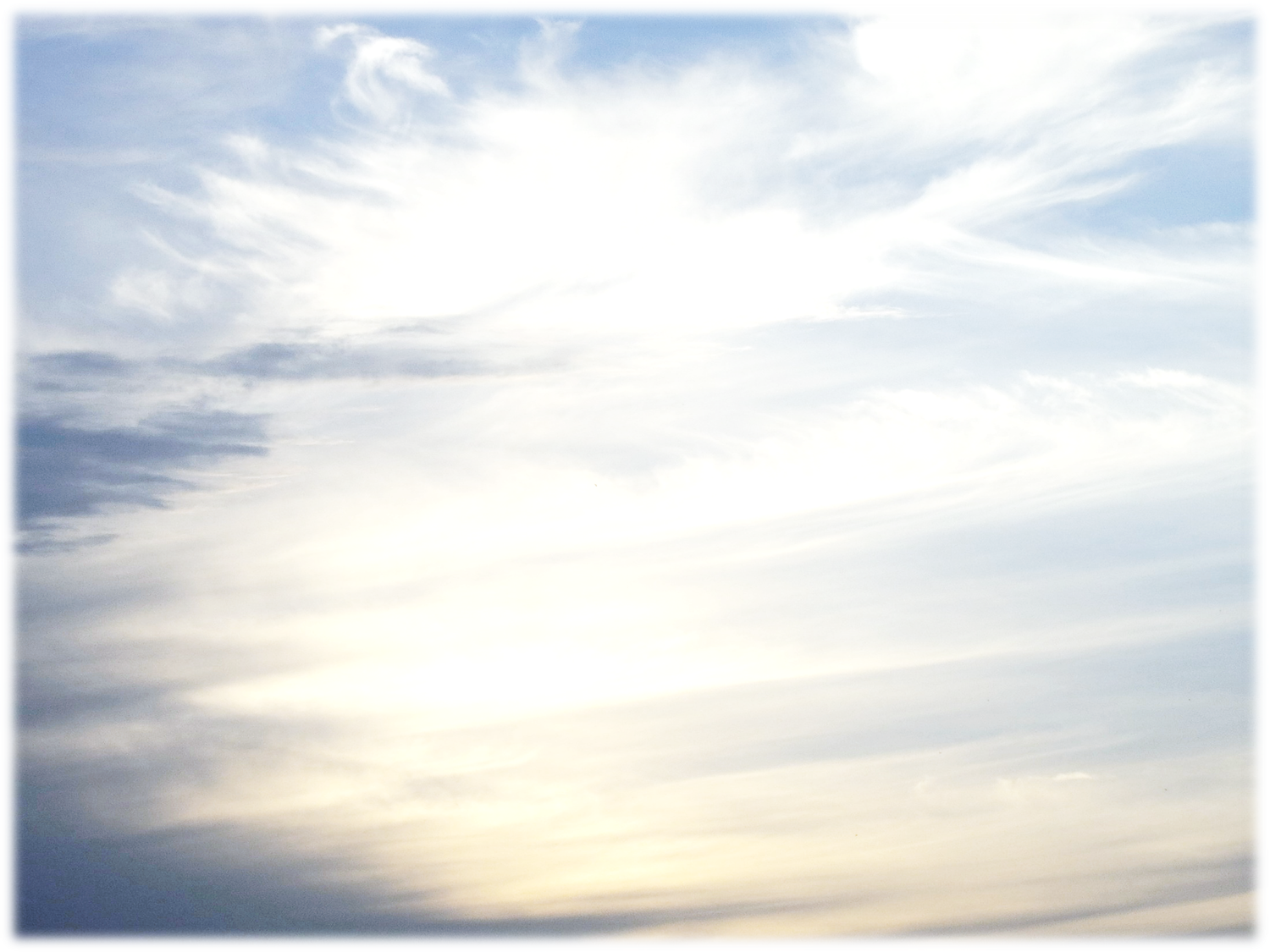 罗马书12章
1.所以弟兄们，我以神的慈悲劝你们，将身体献上，当作活祭，是圣洁的，是神所喜悦的。你们如此事奉，乃是理所当然的。
2. 不要效法这个世界。只要心意更新而变化，叫你们察验何为神的善良，纯全可喜悦的旨意。
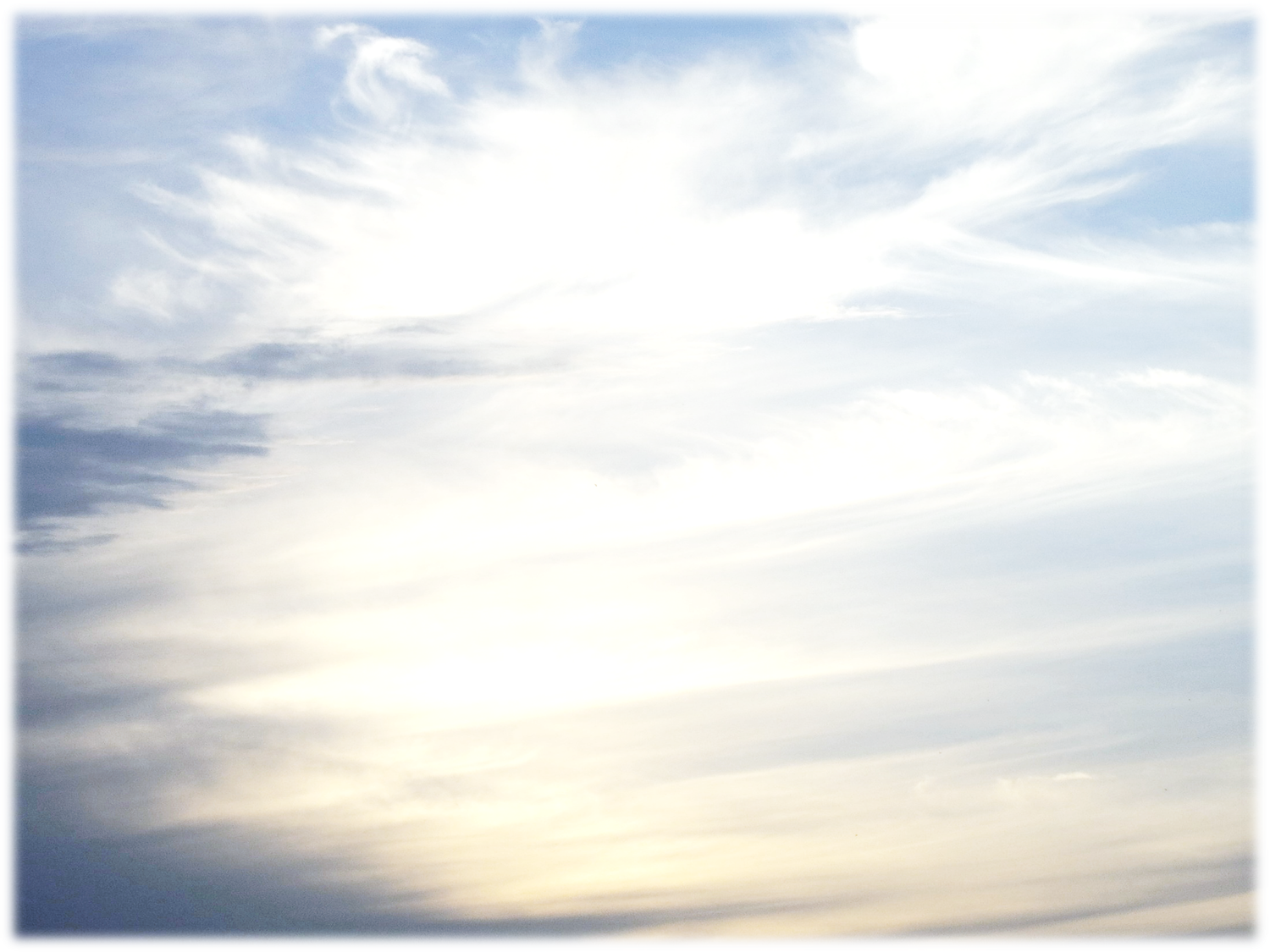 罗马书12章
1.所以弟兄们，我以神的慈悲劝你们，将身体献上，当作活祭，是圣洁的，是神所喜悦的。你们如此事奉，乃是理所当然的。
2. 不要效法这个世界。只要心意更新而变化，叫你们察验何为神的善良，纯全可喜悦的旨意。
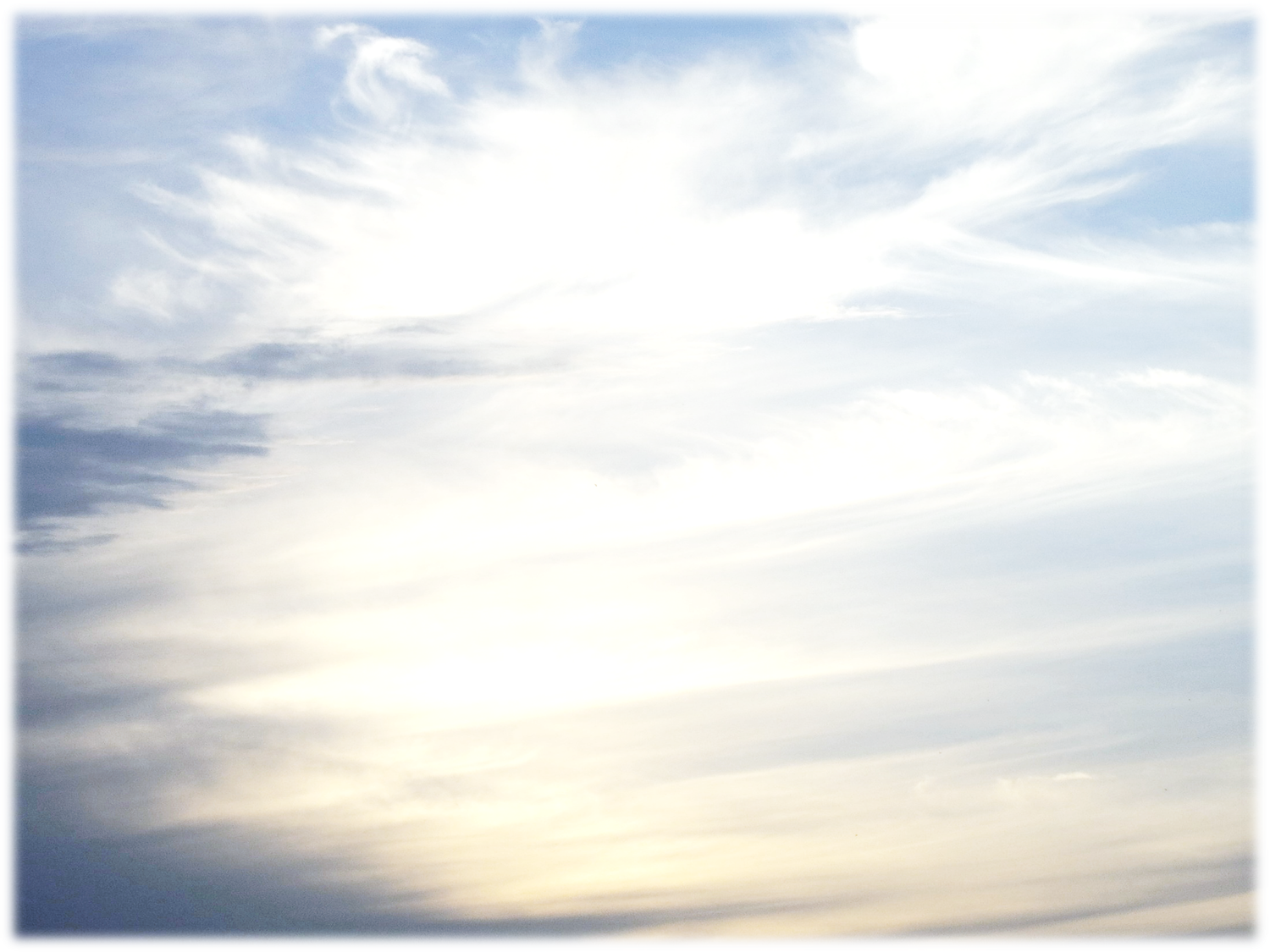 犹大书
1：4因为有些人偷着进来，就是自古被定受刑罚的，是不虔诚的，将我们神的恩变作放纵情欲的机会，并且不认独一的主宰我们（我们或作和我们）主耶稣基督。
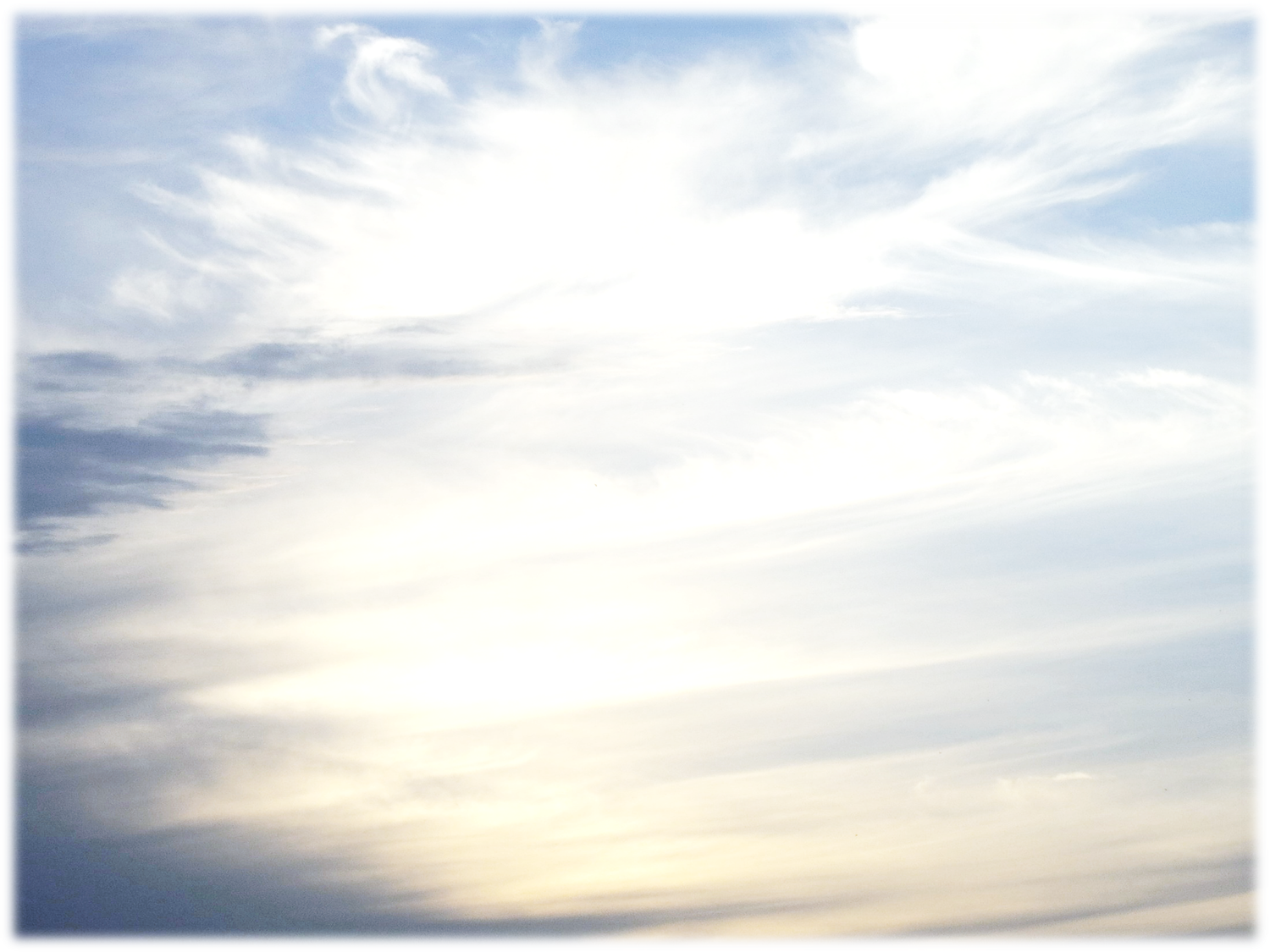 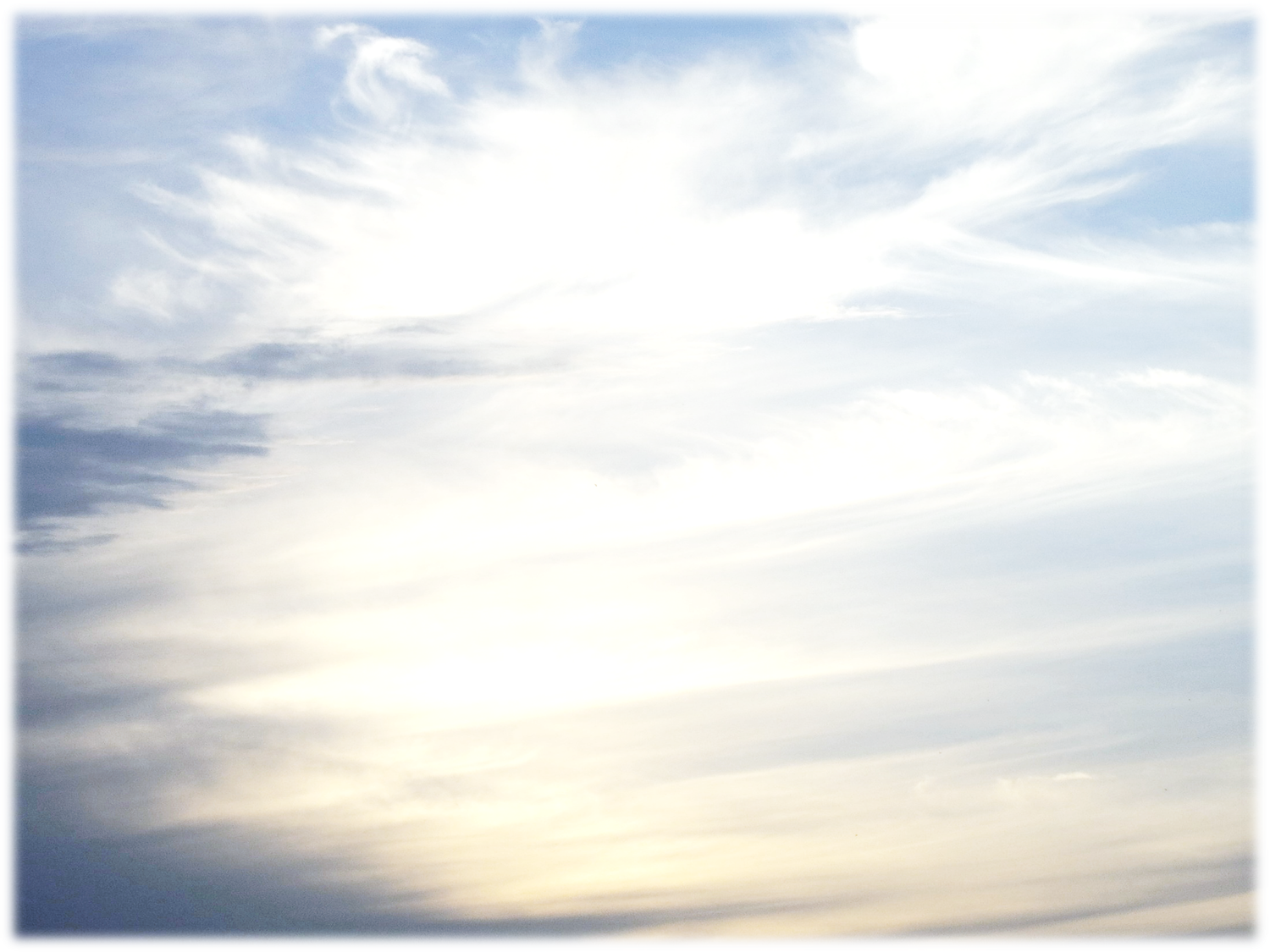 出埃及记29章
38你每天所要献在坛上的就是两只一岁的羊羔，
39早晨要献这一只，黄昏的时候要献那一只。
40和这一只羊羔同献的，要用细面伊法十分之一与捣成的油一欣四分之一调和，又用酒一欣四分之一作为奠祭。
41那一只羊羔要在黄昏的时候献上，照着早晨的素祭和奠祭的礼办理，作为献给耶和华馨香的火祭。
42这要在耶和华面前，会幕门口，作你们世世代代常献的燔祭。我要在那里与你们相会，和你们说话。
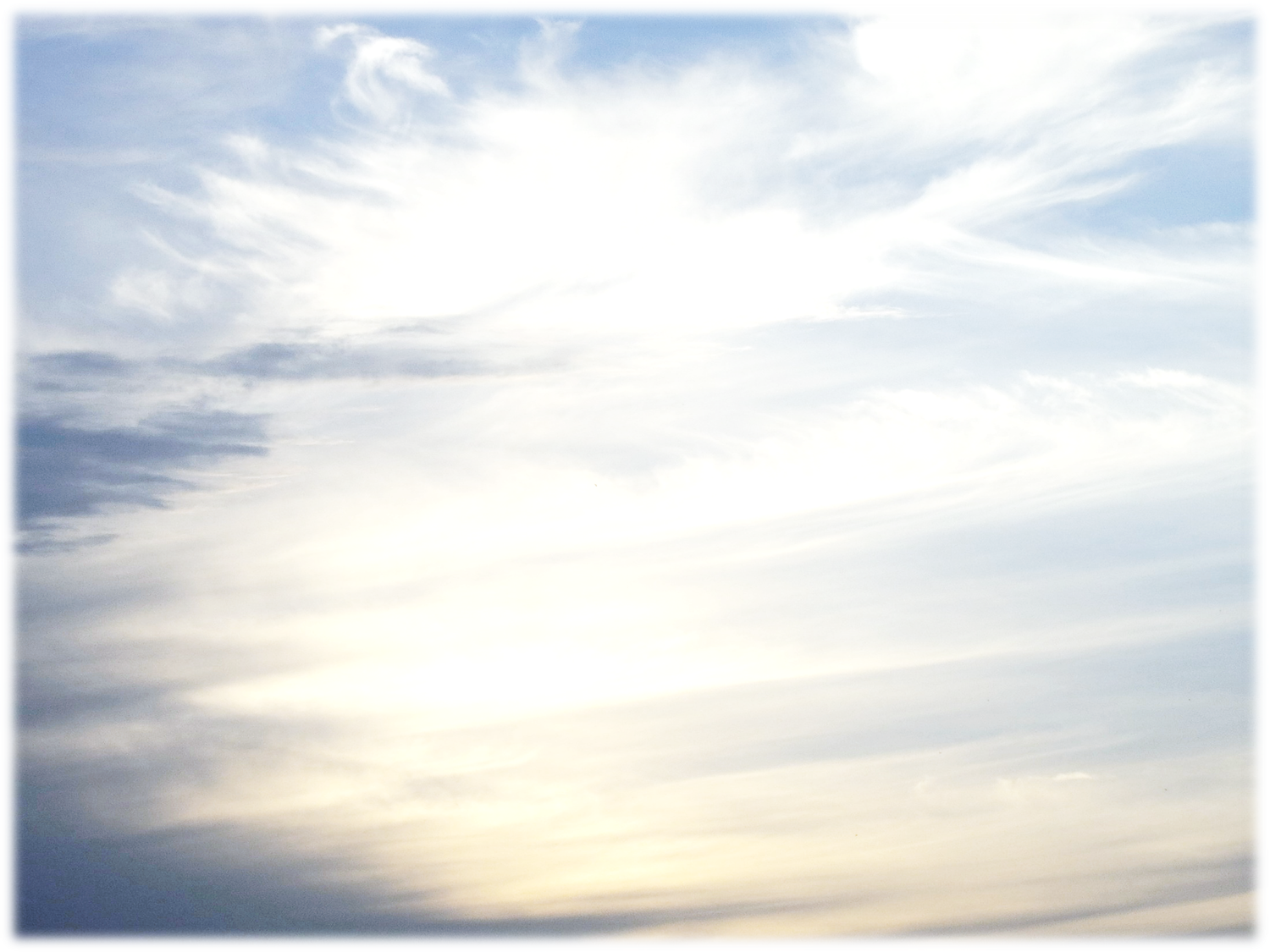 素祭
grain offering
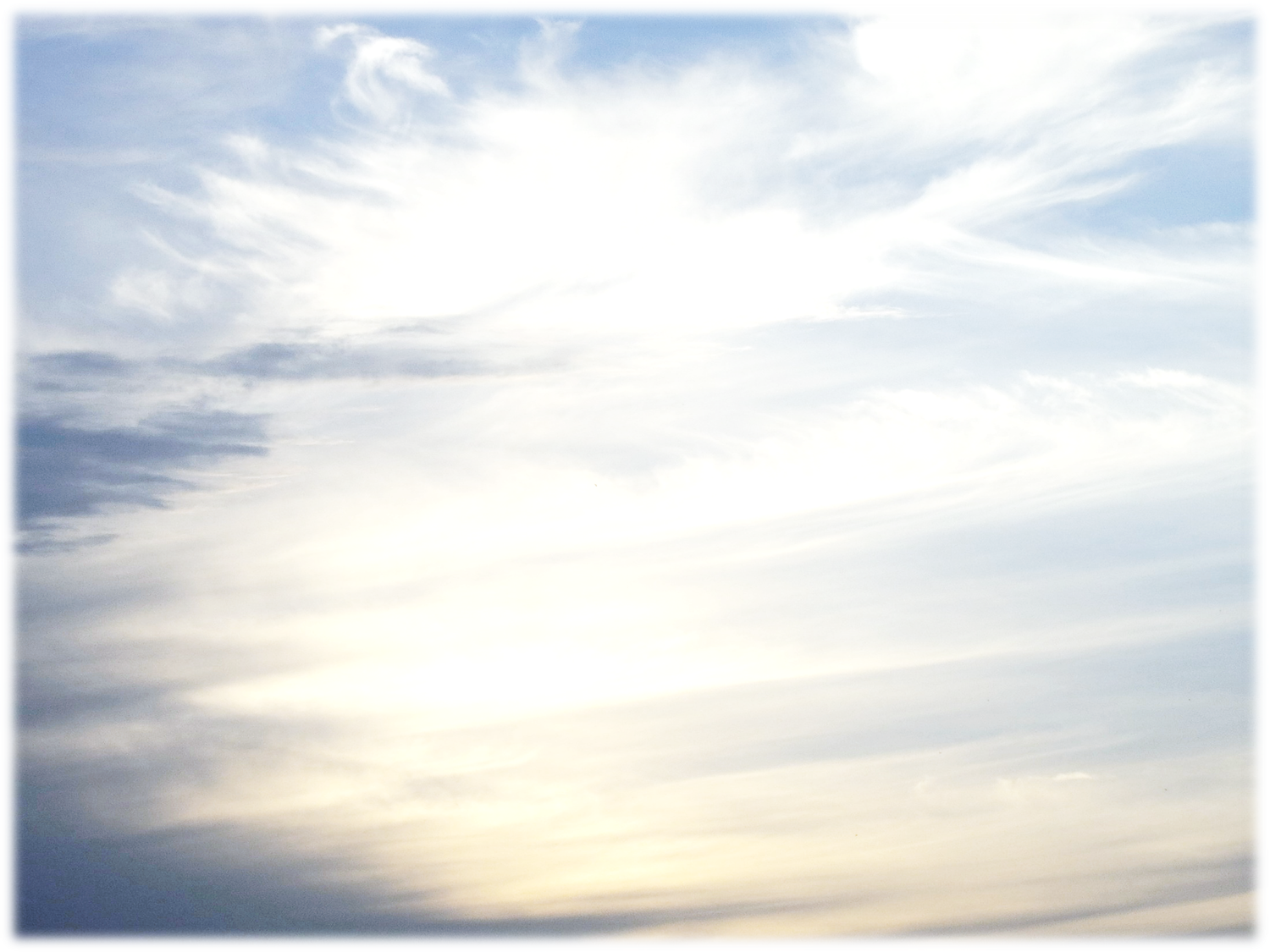 罗马书12章
1.所以弟兄们，我以神的慈悲劝你们，将身体献上，当作活祭，是圣洁的，是神所喜悦的。你们如此事奉，乃是理所当然的。
2. 不要效法这个世界。只要心意更新而变化，叫你们察验何为神的善良，纯全可喜悦的旨意。
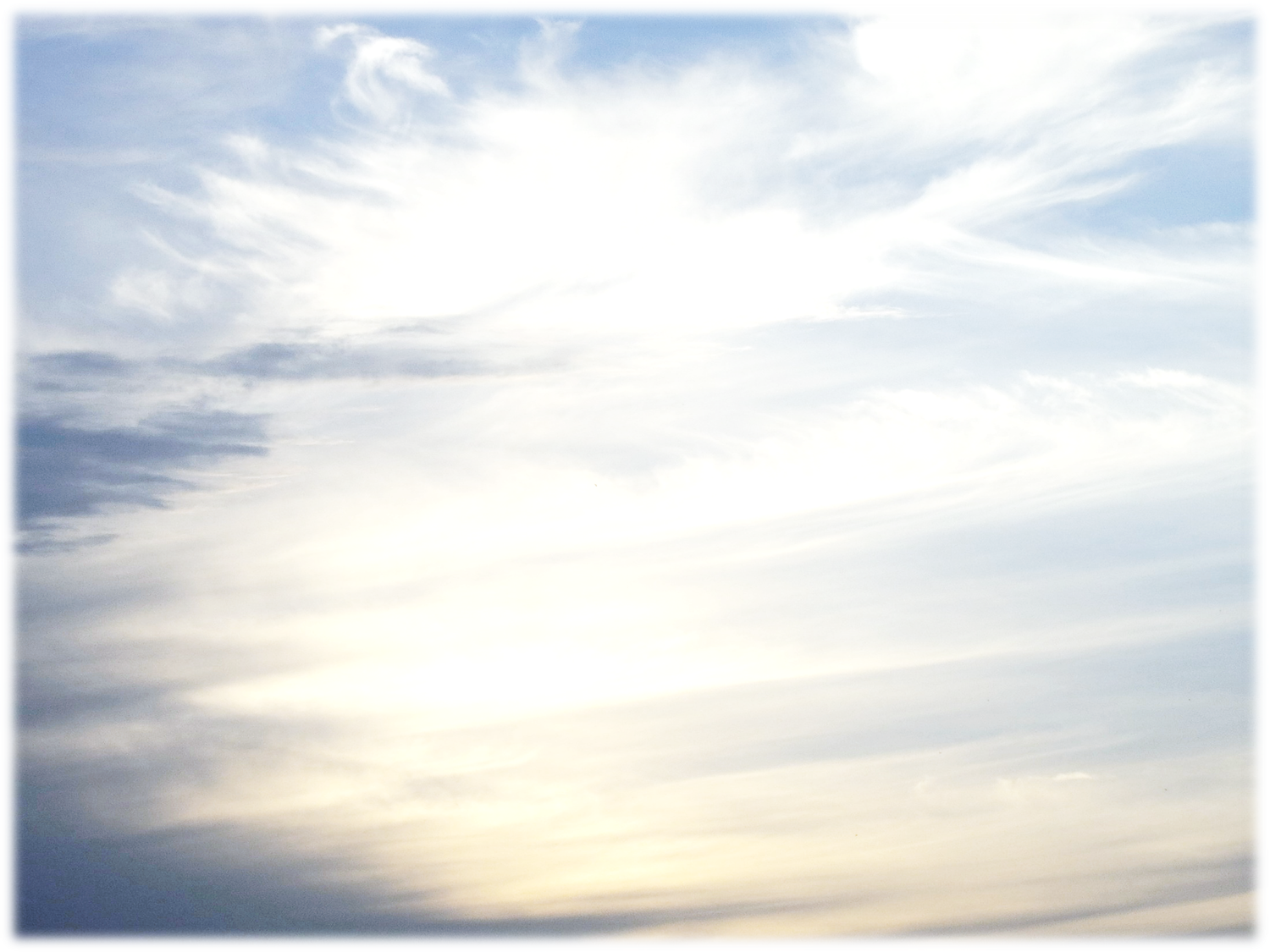 约翰福音3：34
……因为神赐圣灵给祂，是没有限量的。
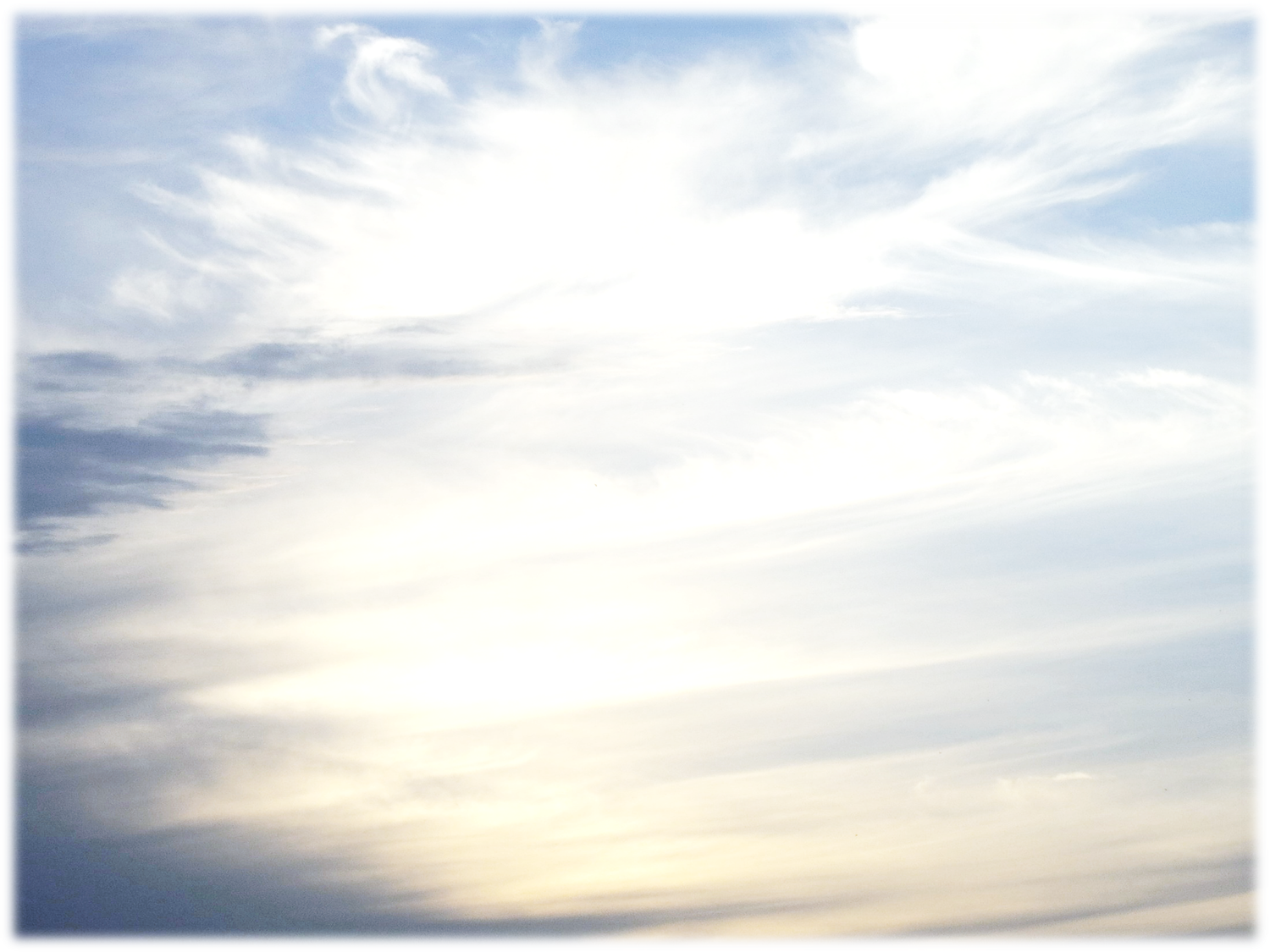 出埃及记30章
34耶和华吩咐摩西说，你要取馨香的香料，就是拿他弗，施喜列，喜利比拿，这馨香的香料和净乳香各样要一般大的分量。
35你要用这些加上盐，按作香之法作成清净圣洁的香。……
37你们不可按这调和之法为自己作香，要以这香为圣，归耶和华。
38凡作香和这香一样，为要闻香味的，这人要从民中剪除。
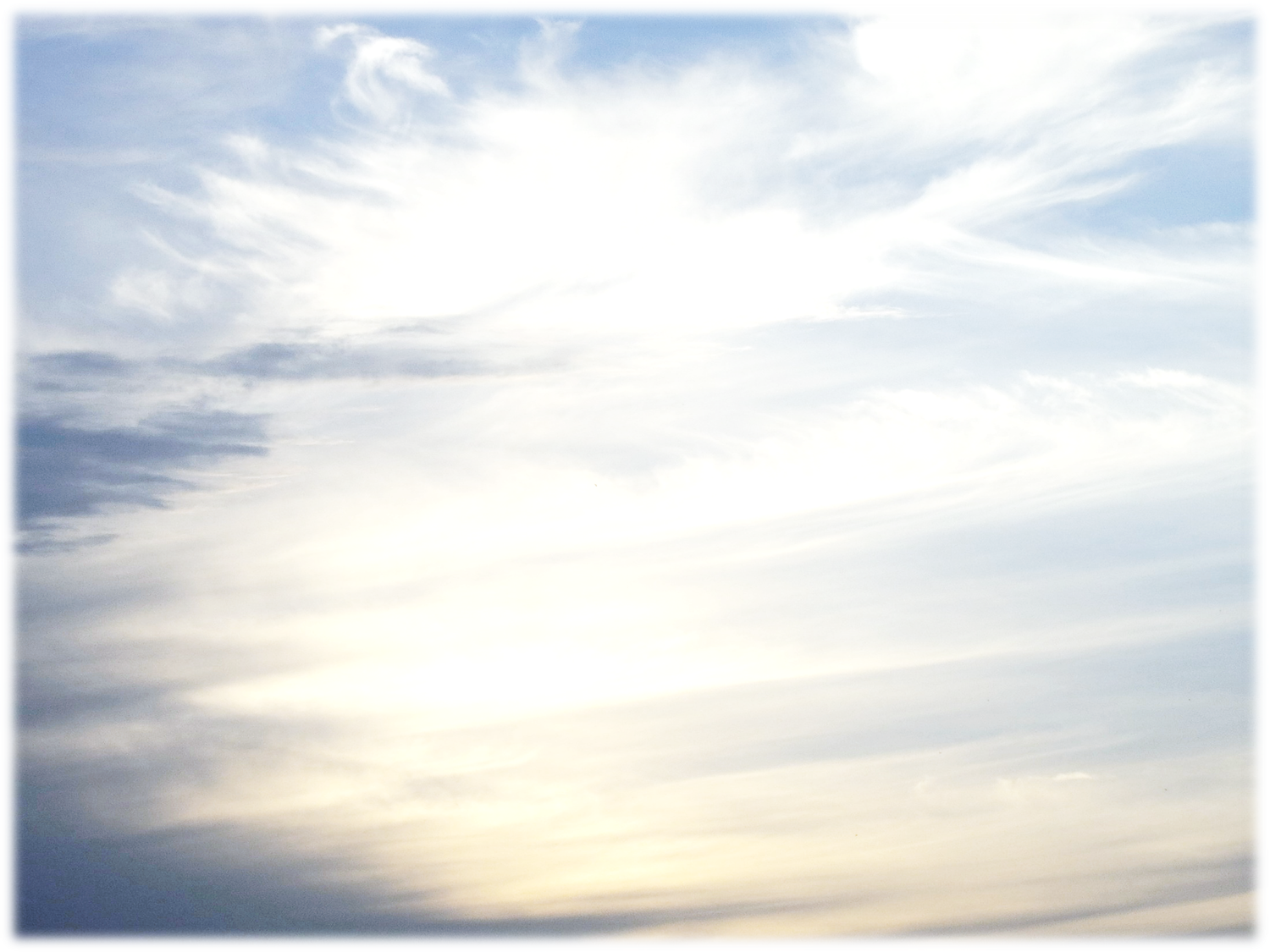 箴言27：9
膏油与香料，使人心喜悦。
Perfume and incense bring joy to the heart
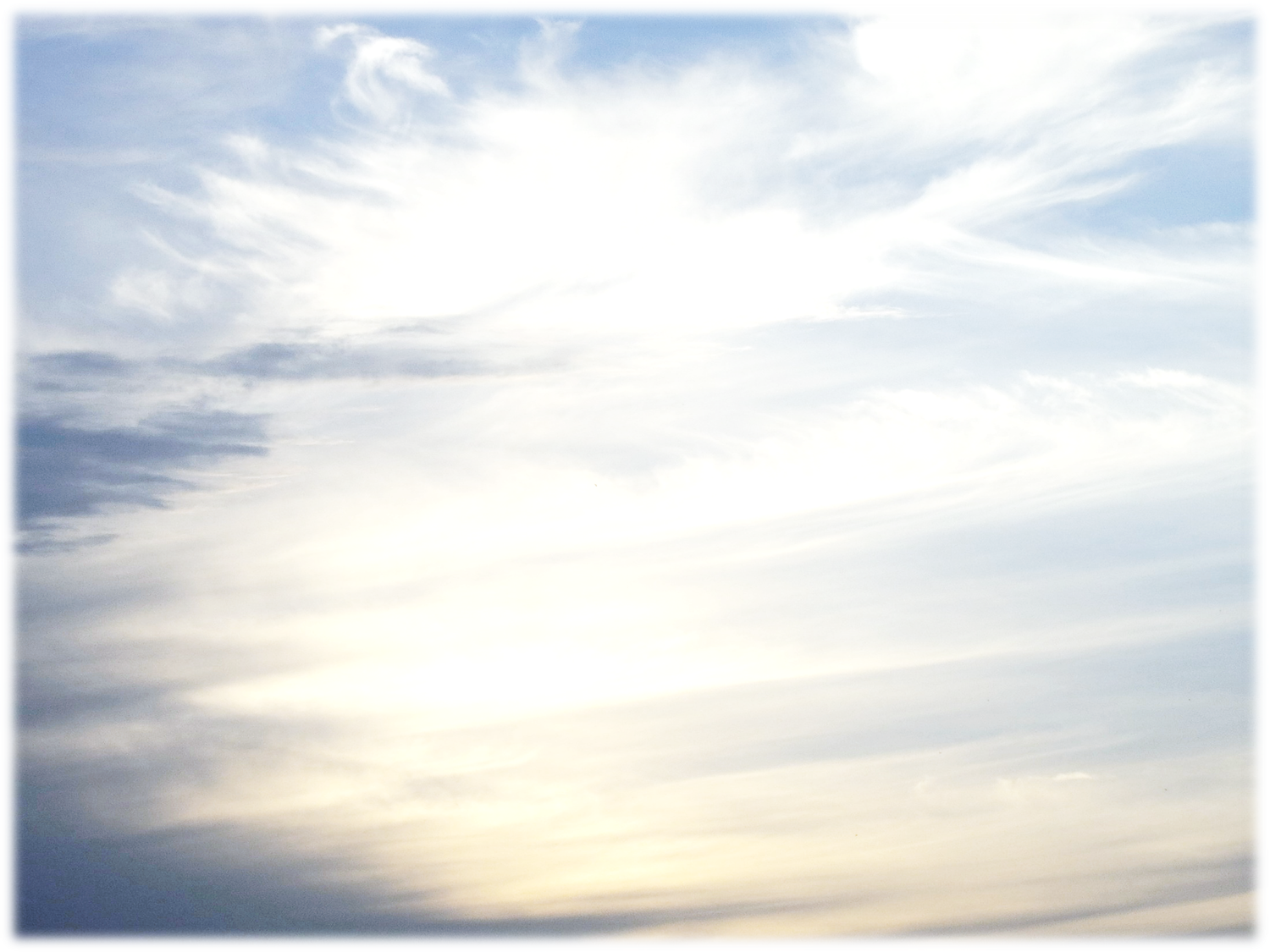 以弗所书5章
1.所以你们该效法神，好像蒙慈爱的儿女一样。
2.也要凭爱心行事，正如基督爱我们，为我们舍了自己，当作馨香的供物，和祭物，献与神。
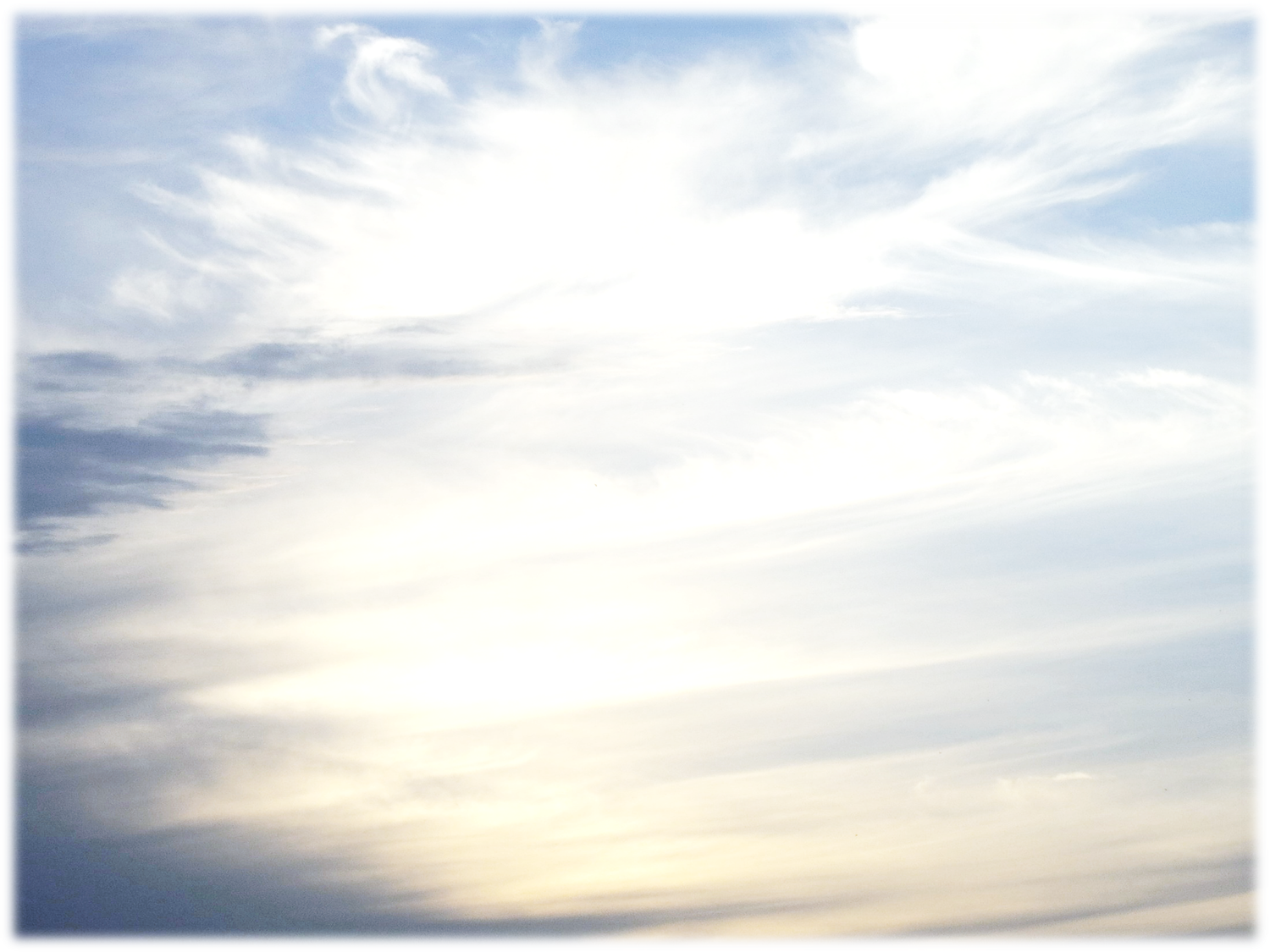 腓立比书1：9-10
我所祷告的，就是要你们的爱心，在知识和各样见识上，多而又多。
使你们能分别是非，（或作喜爱那美好的事）作诚实无过的人，直到基督的日子。
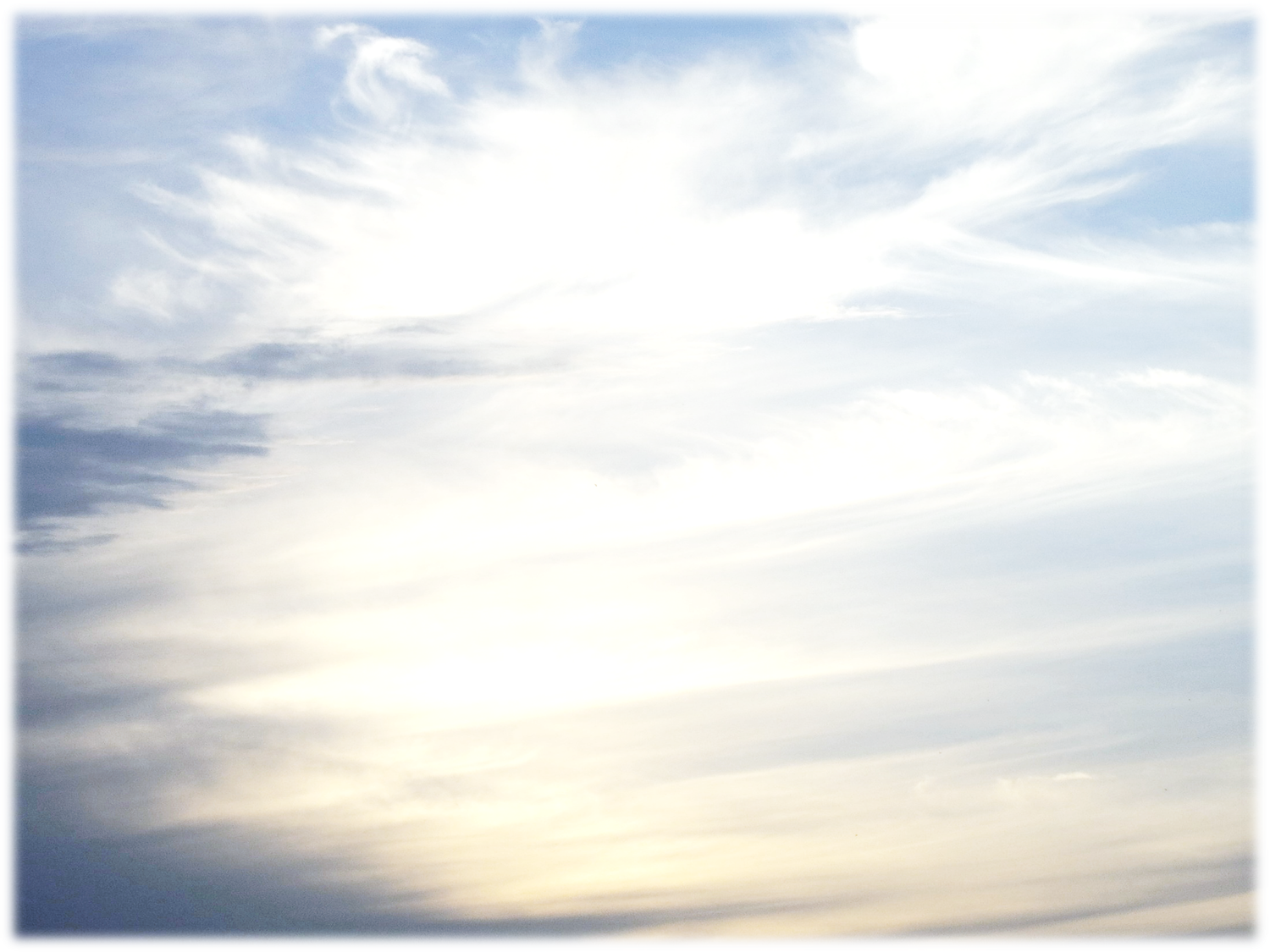 罗马书八章
22我们知道一切受造之物，一同叹息劳苦，直到如今。
23不但如此，就是我们这有圣灵初结果子的，也是自己心里叹息，等候得着儿子的名分，乃是我们的身体得赎。
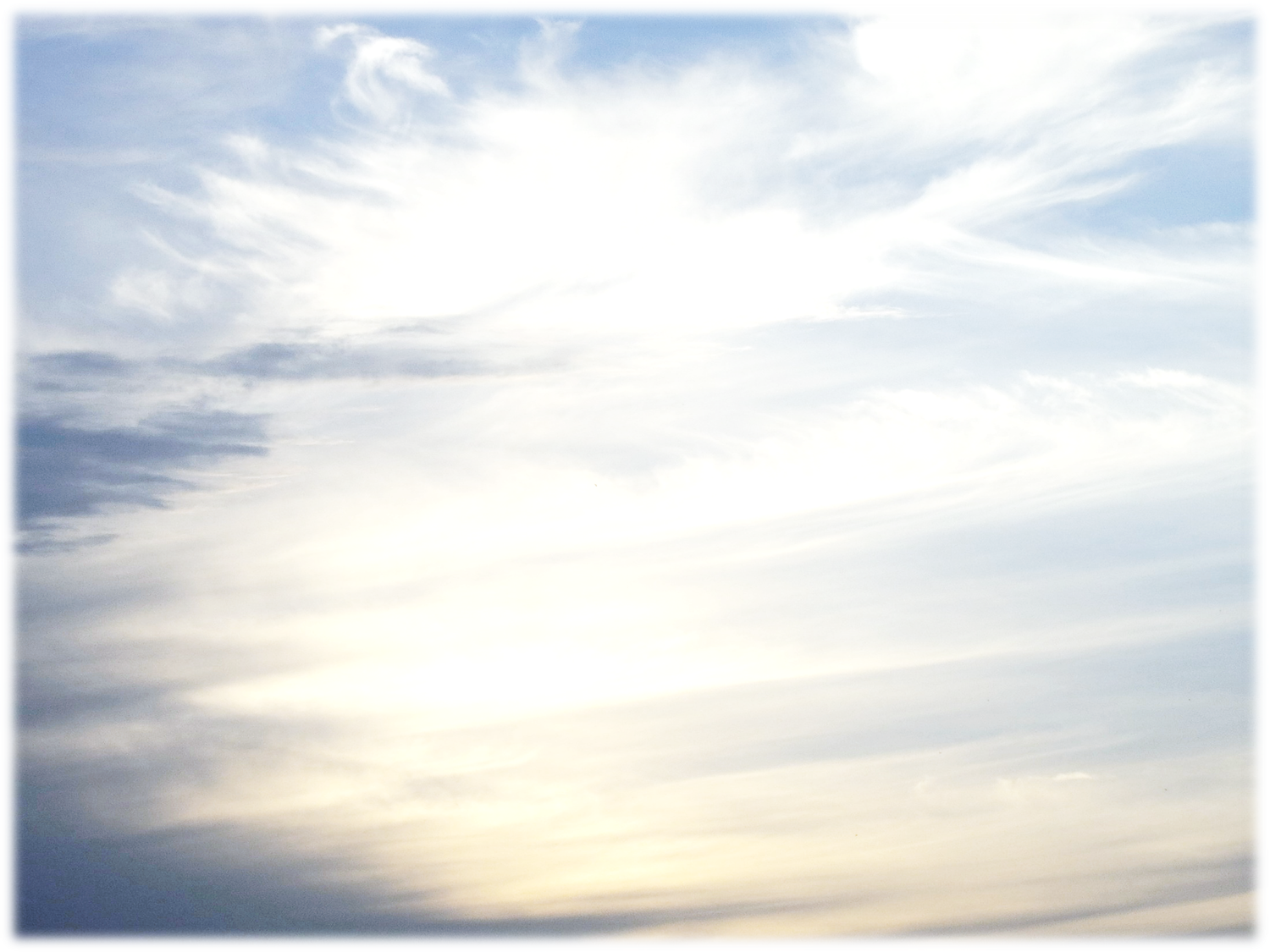 民数记18：19凡以色列人所献给耶和华圣物中的举祭，我都赐给你和你的儿女，当作永得的分。这是给你和你的后裔，在耶和华面前作为永远的盐约（盐即不废坏的意思）。
历代志下13：5耶和华以色列的神曾立盐约（盐即不废坏的意思），将以色列国永远赐给大卫和他的子孙，你们不知道吗？
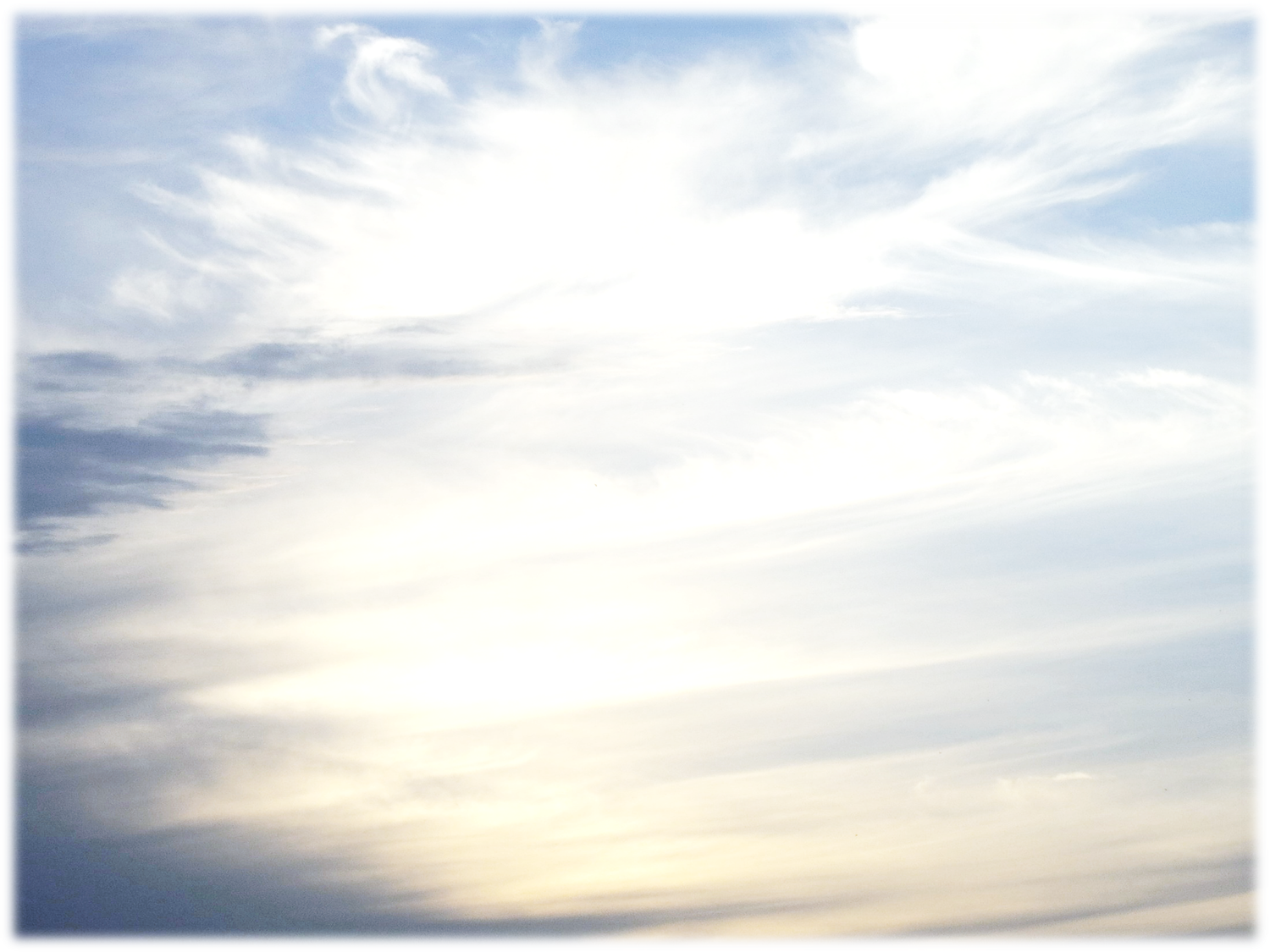 彼得后书1章
3神的神能已将一切关乎生命和虔敬的事赐给我们，皆因我们认识那用自己荣耀和美德召我们的主。
4因此祂已将又宝贵又极大的应许赐给我们，叫我们既脱离世上从情欲来的败坏，就得与神的性情有分。
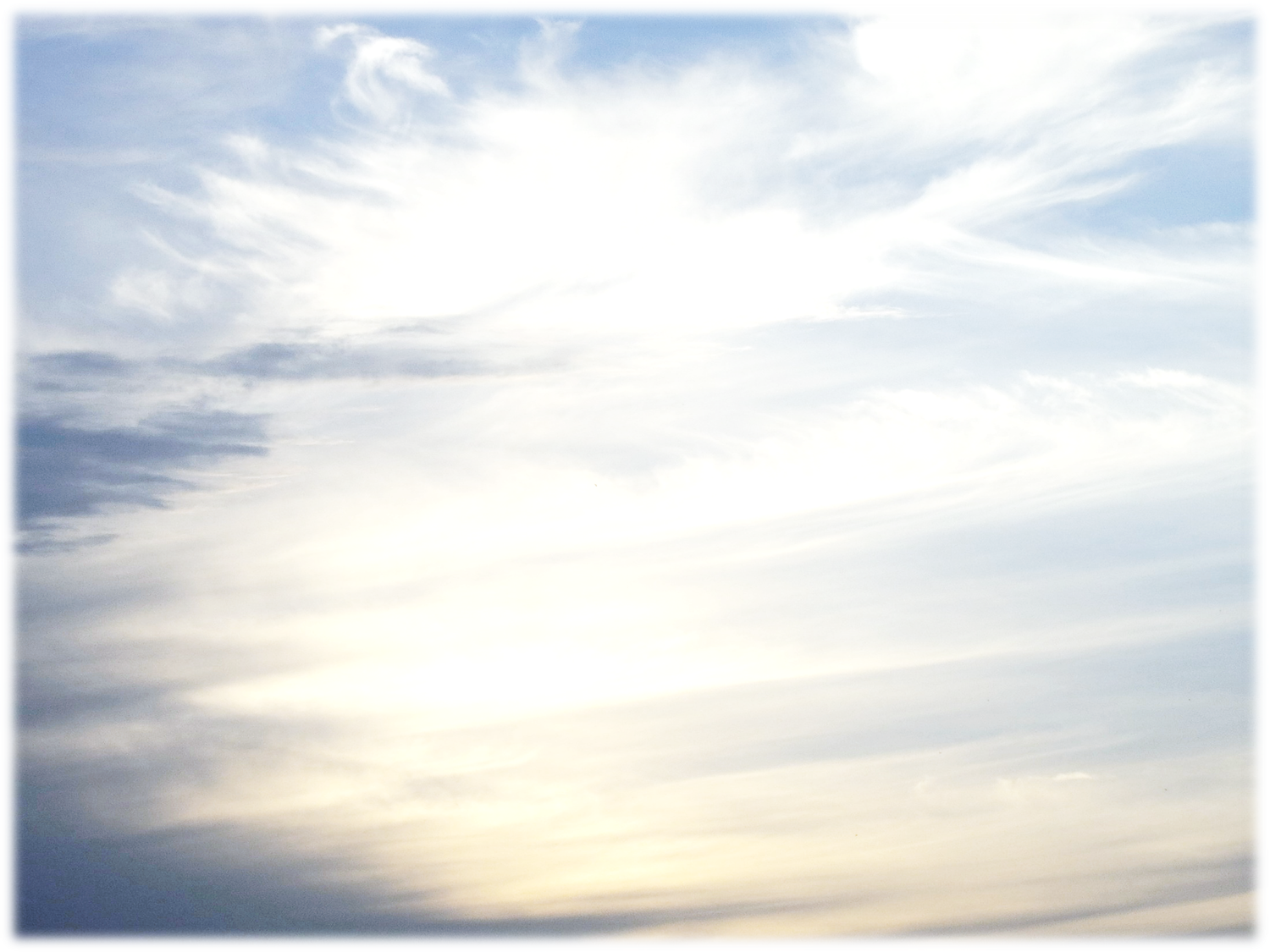 哥林多前书15:20
但基督已经从死里复活，成为睡了之人初熟的果子。
But Christ has indeed been raised from the dead, the firstfruits of those who have fallen asleep.
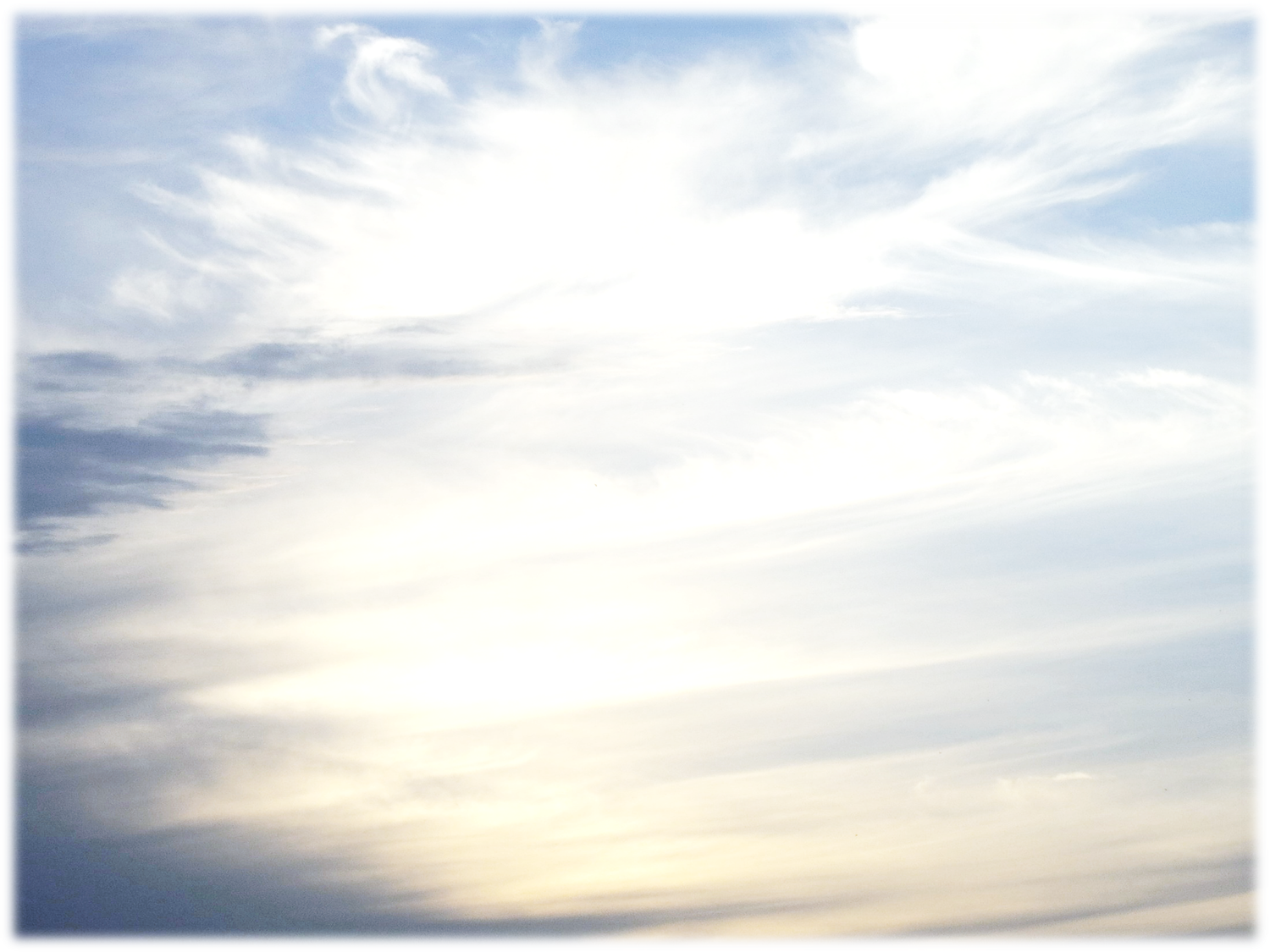 路加福音15章
20于是起来往他父亲那里去。相离还远，他父亲看见，就动了慈心，跑去抱着他的颈项，连连与他亲嘴。
21儿子说，父亲，我得罪了天，又得罪了你，从今以后，我不配称为你的儿子。
22父亲却吩咐仆人说，把那上好的袍子快拿出来给他穿。把戒指戴在他指头上。把鞋穿在他脚上。
23把那肥牛犊牵来宰了，我们可以吃喝快乐。
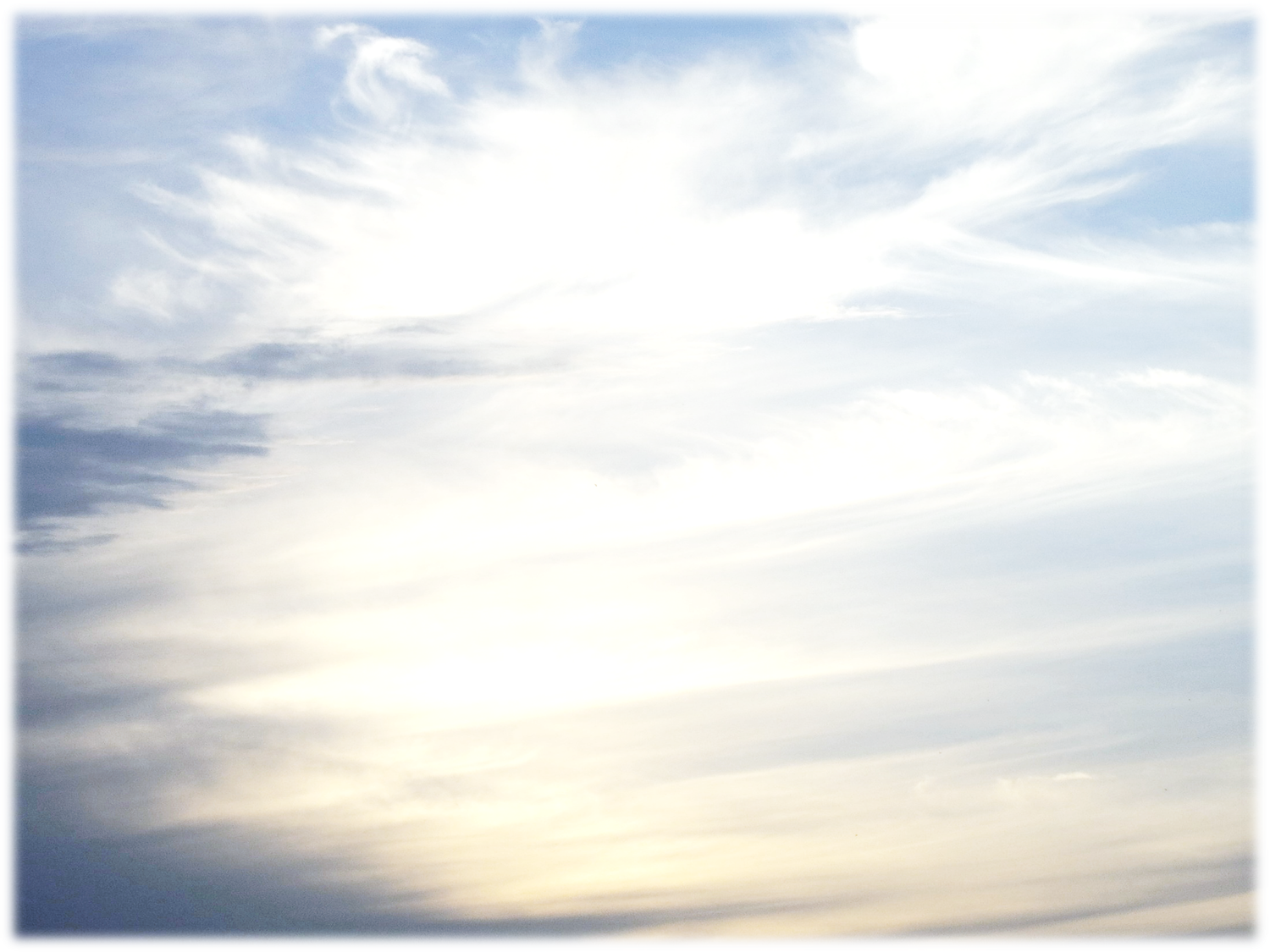 罗马书5章
1我们既因信称义，就借着我们的主耶稣基督，得与神相和。
10因为我们作仇敌的时候，且借着神儿子的死，得与神和好，既已和好，就更要因祂的生得救了。
11不但如此，我们既借着我主耶稣基督，得与神和好，也就借着祂，以神为乐。
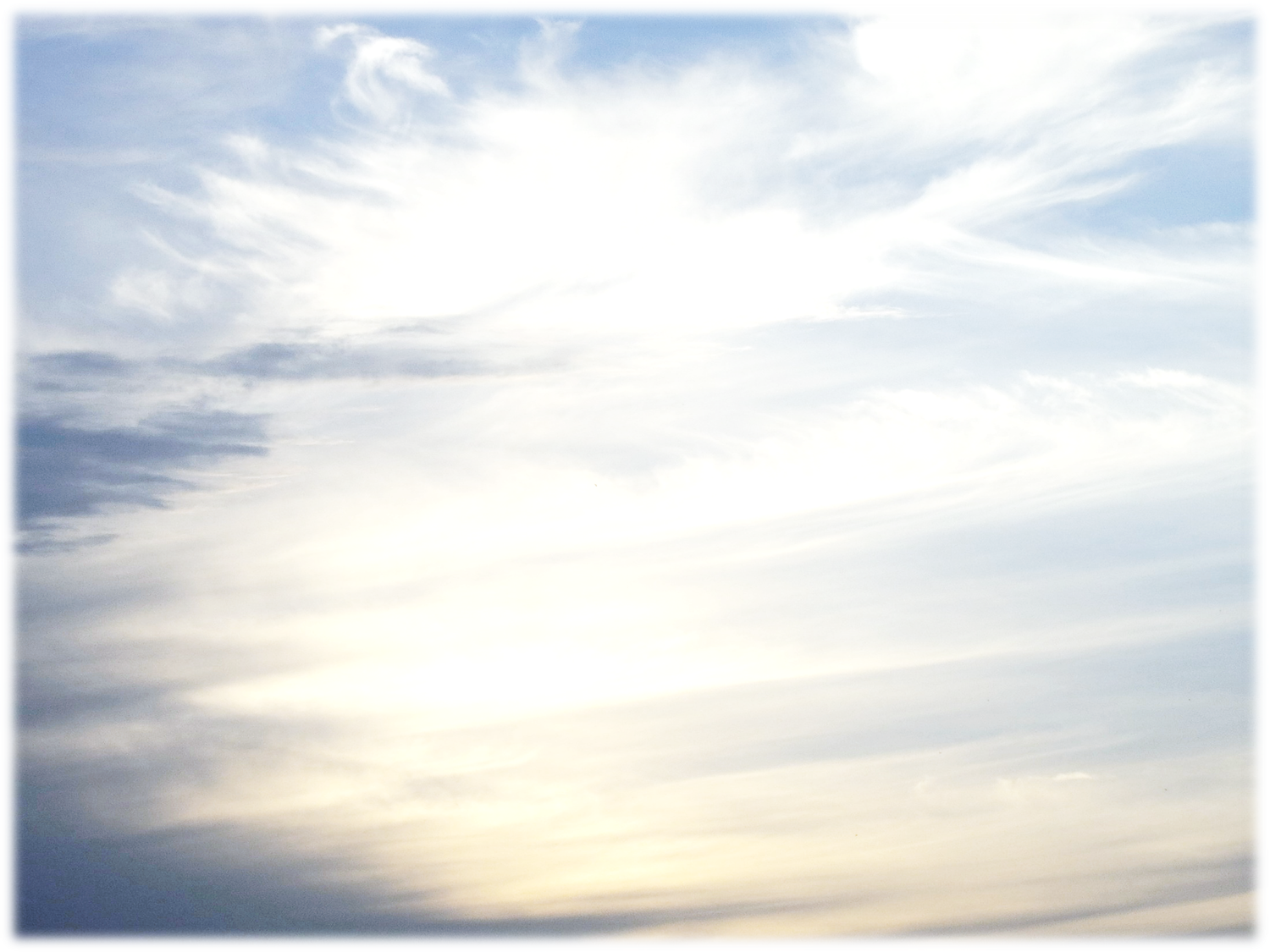 歌罗西书1章
21你们从前与神隔绝，因着恶行，心里与祂为敌。
22但如今祂借着基督的肉身受死，叫你们与自己和好，都成了圣洁，没有瑕疵，无可责备，把你们引到自己面前。
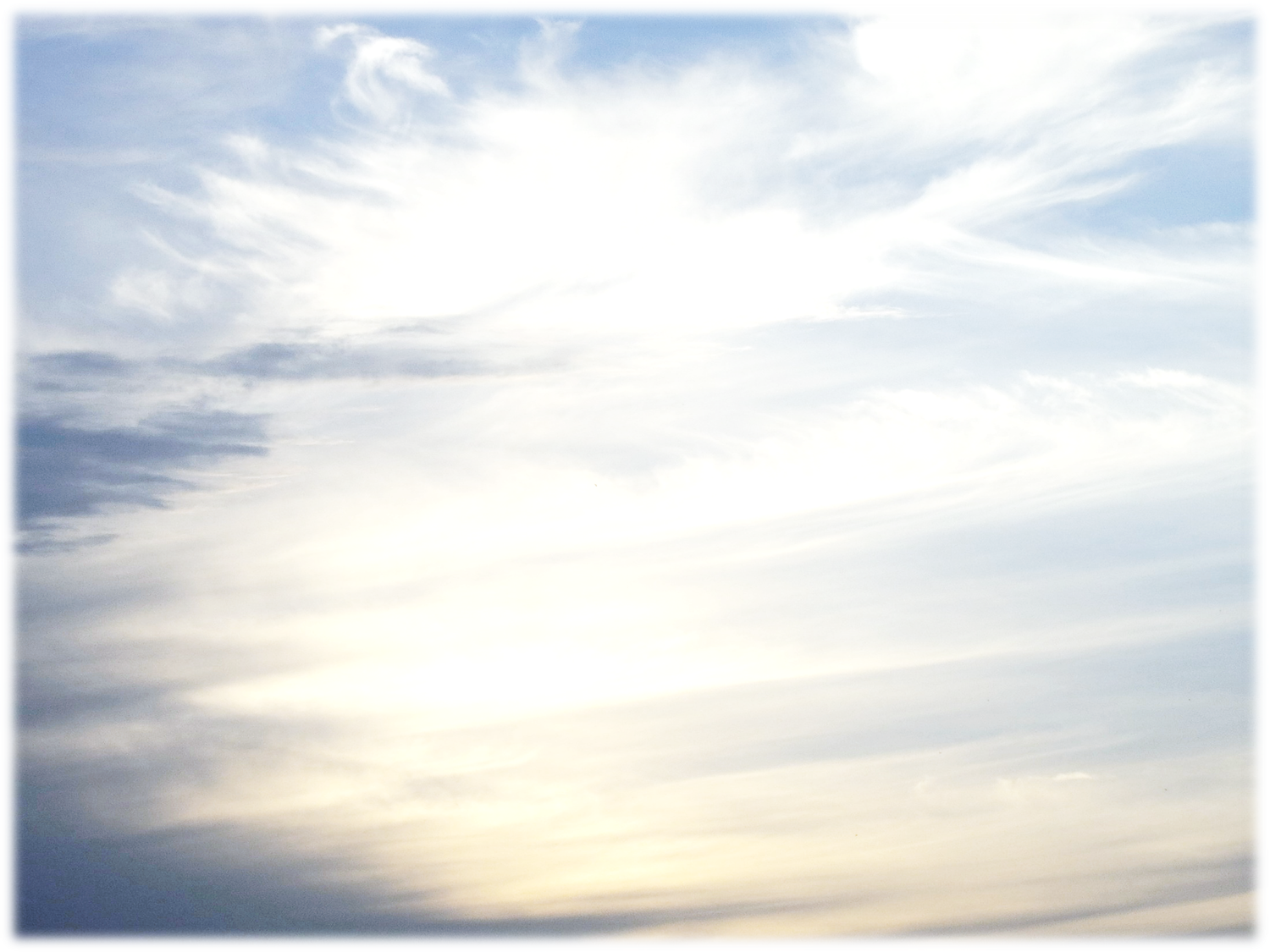 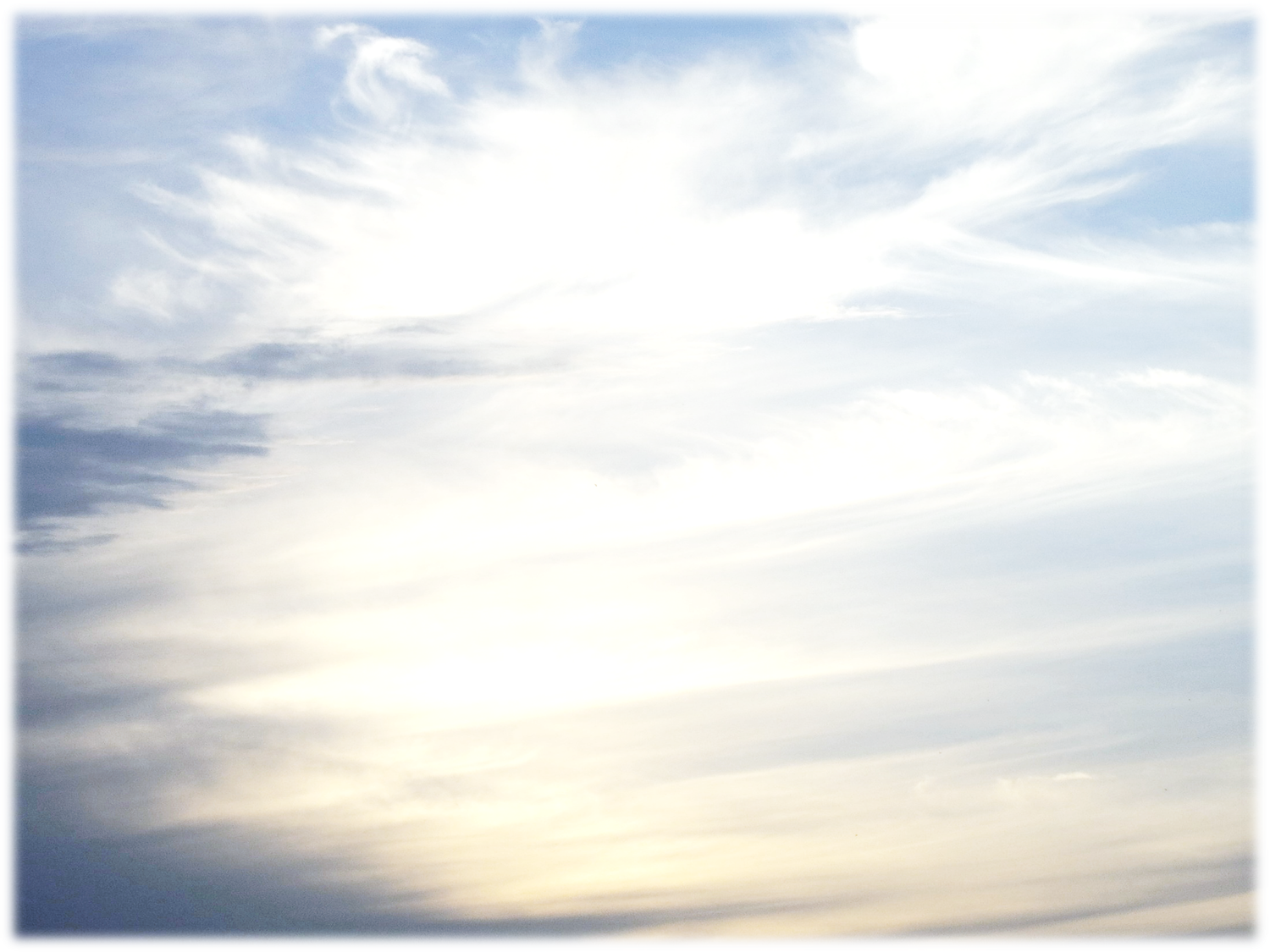 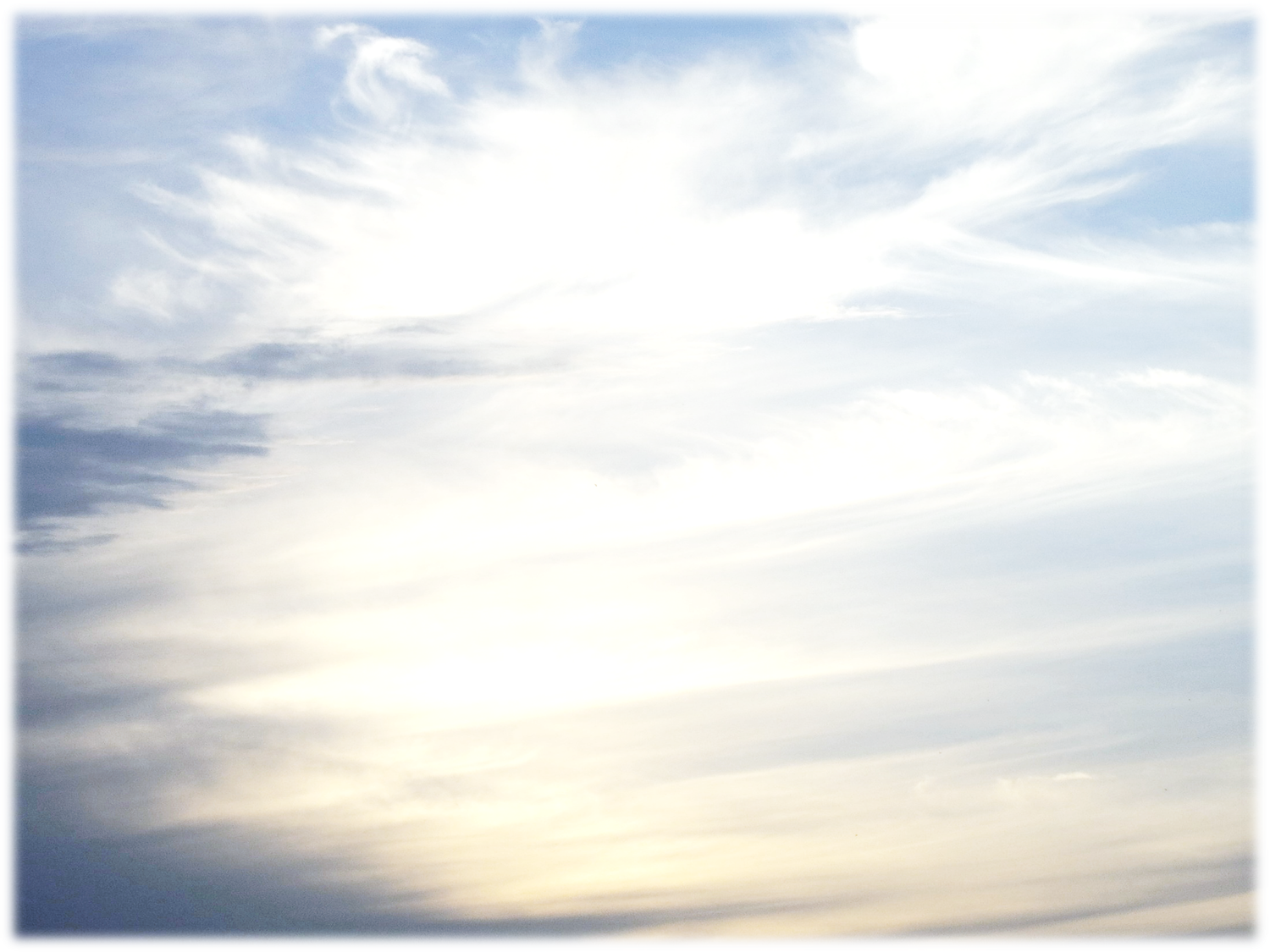 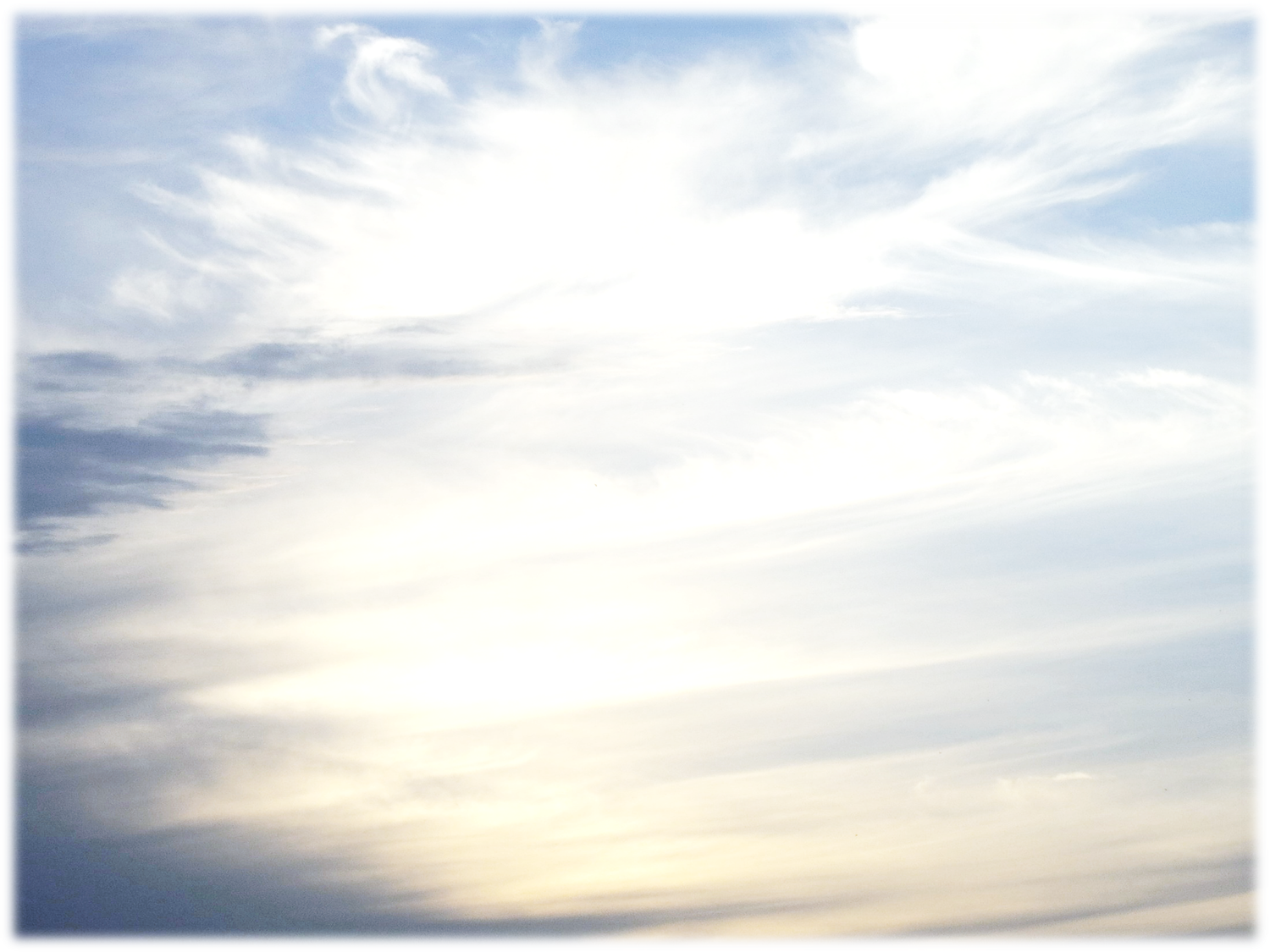 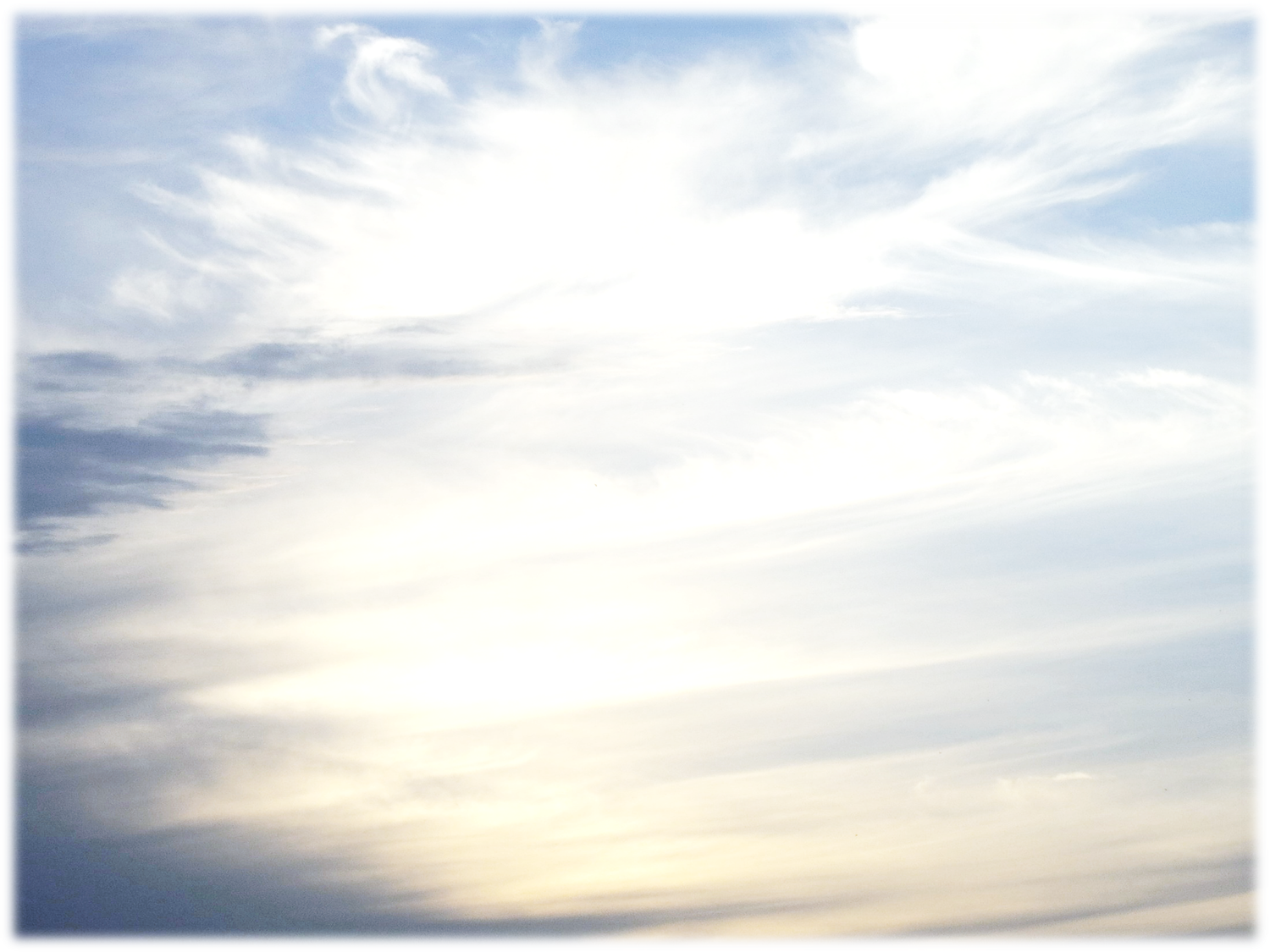 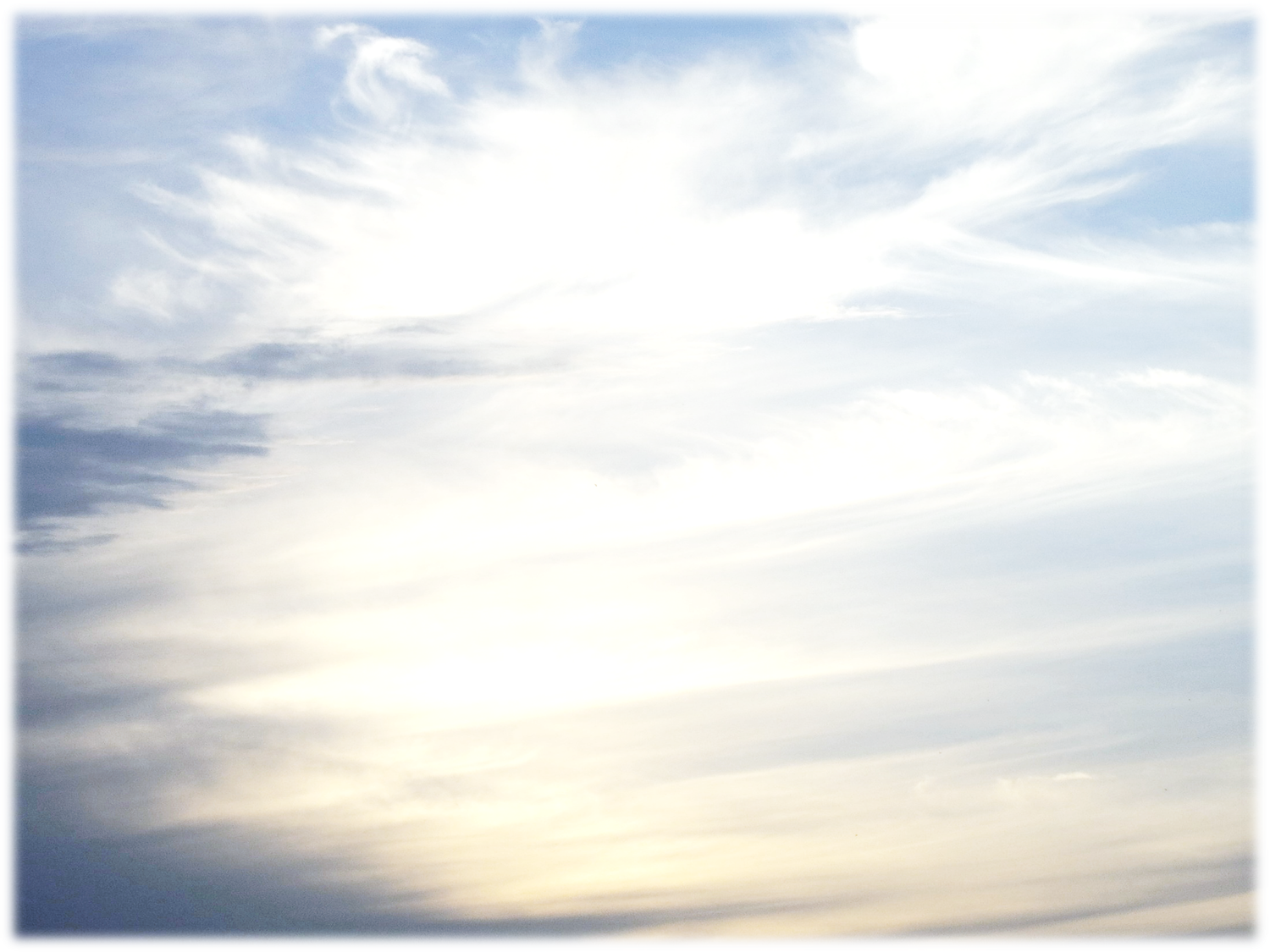